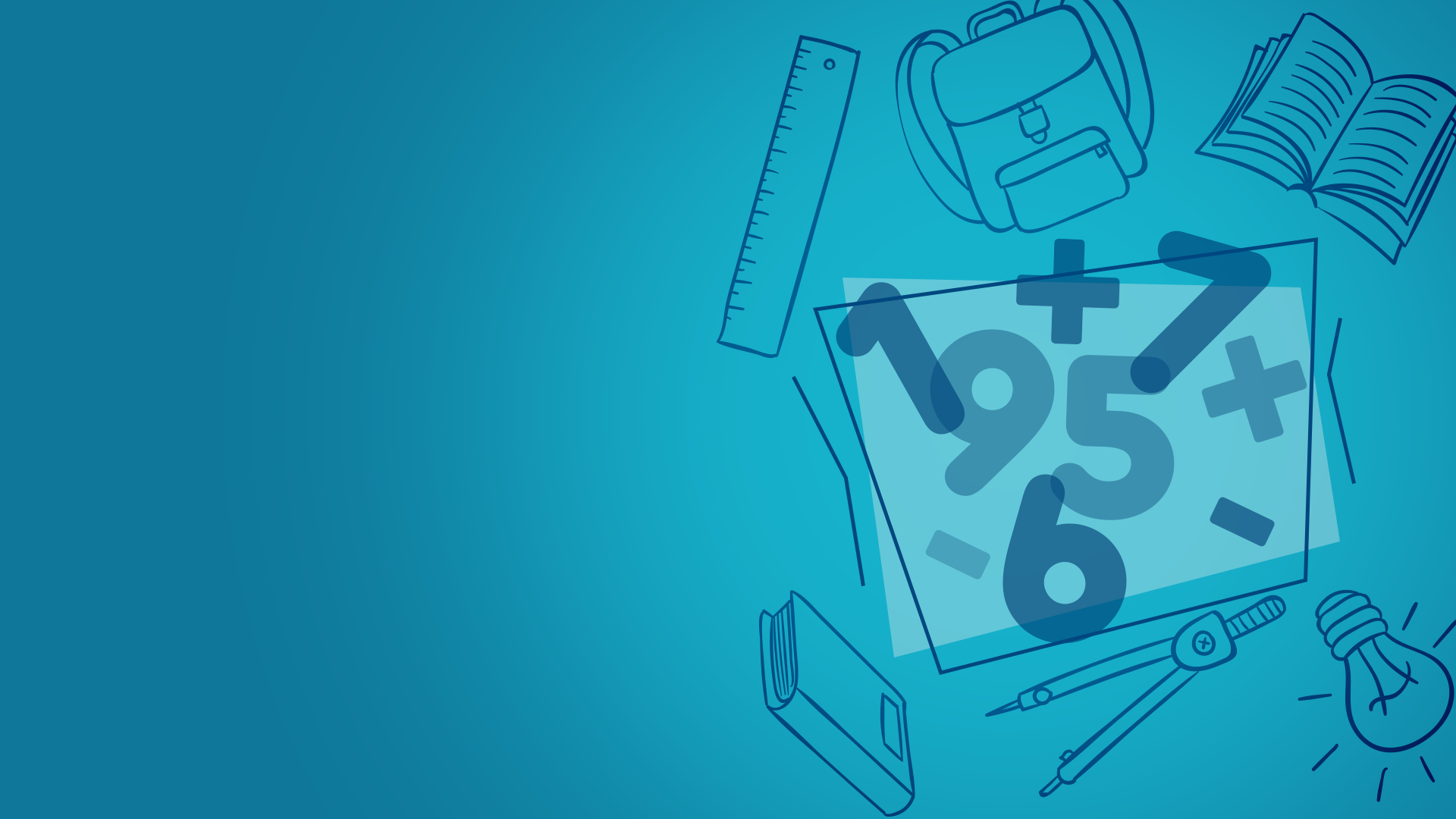 Числовые и буквенные выражения. Формулы
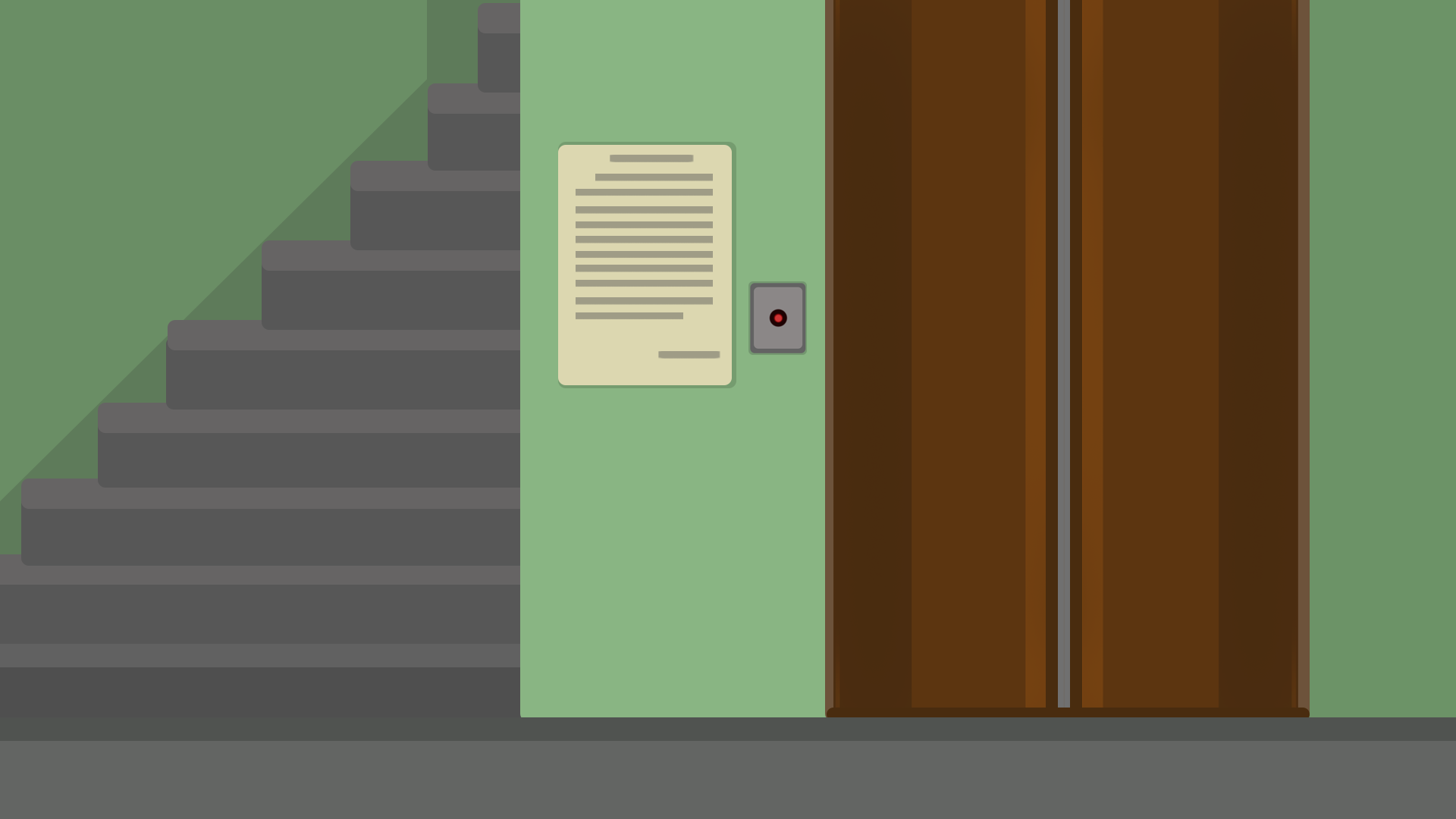 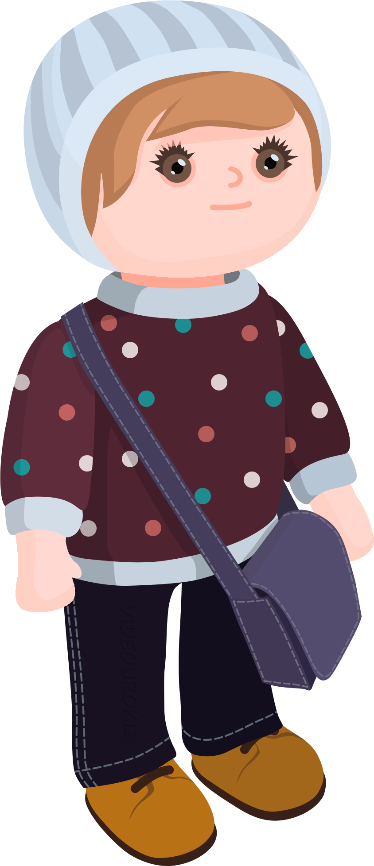 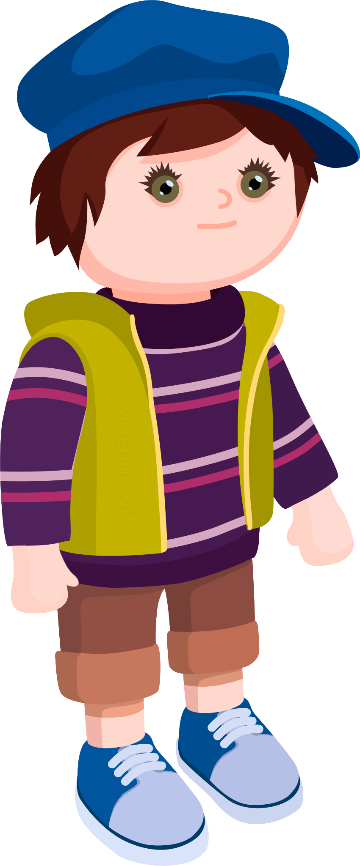 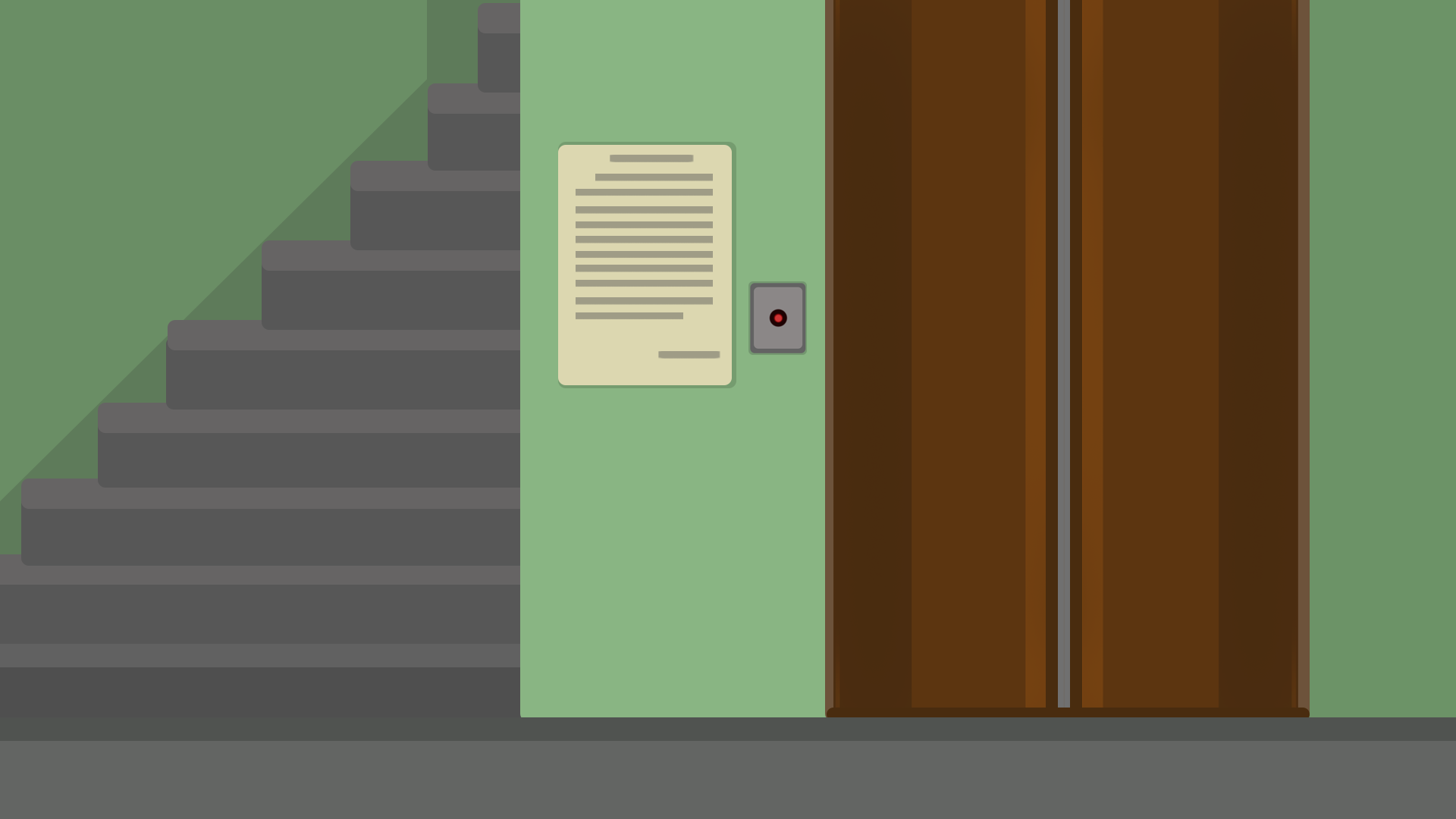 Саша, ты что? Это очень опасная скорость. 
И, чтобы научиться так ездить, нужно многие годы тренироваться. 
А ты знаешь, что в математике тоже есть формулы?
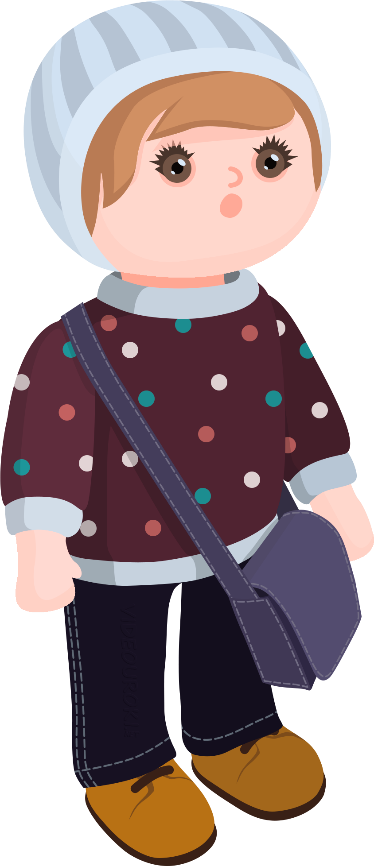 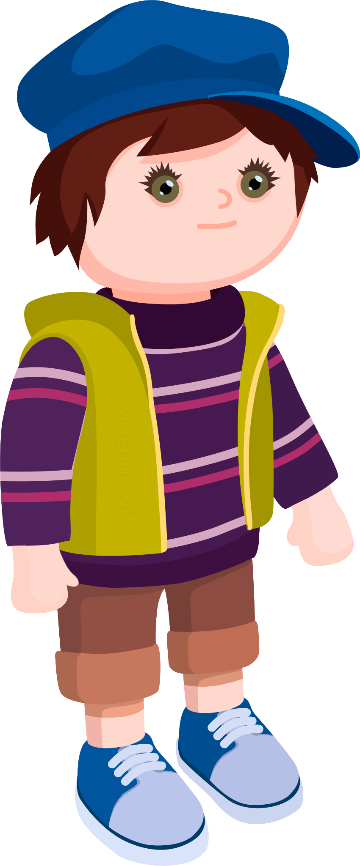 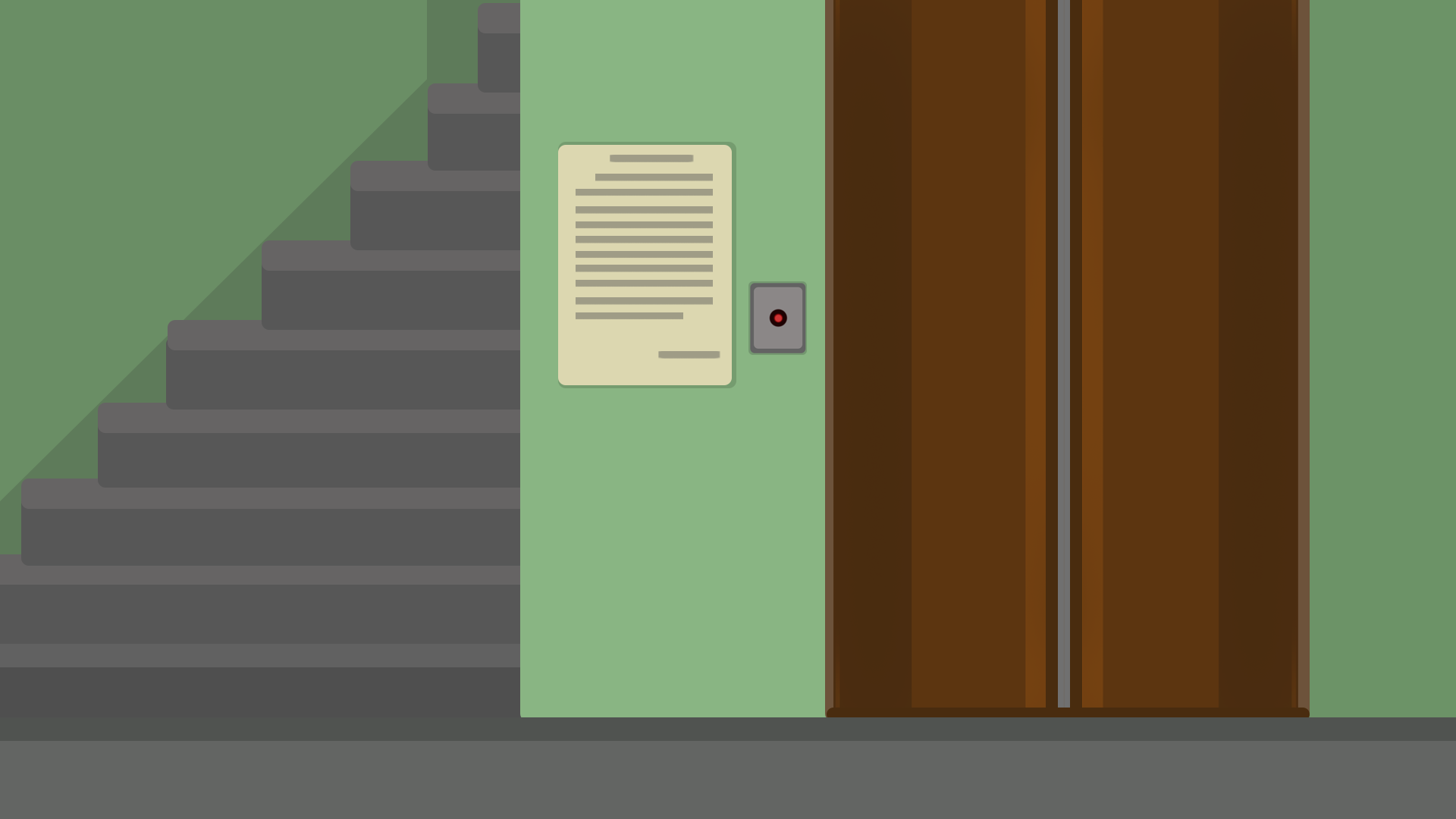 Формулы? 
Ты хочешь сказать, что цифры устраивают гонки?
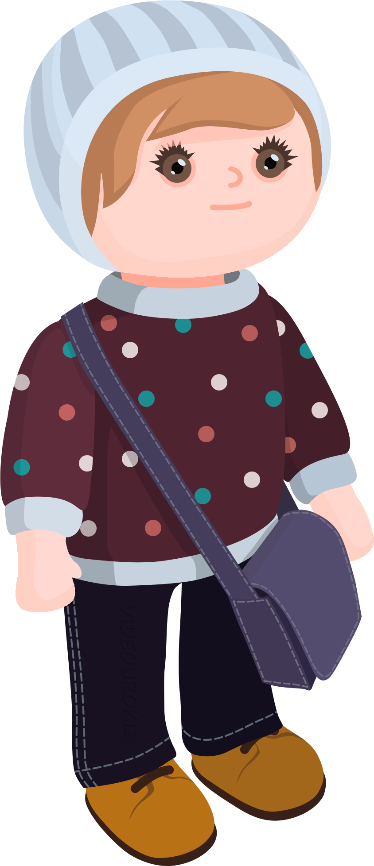 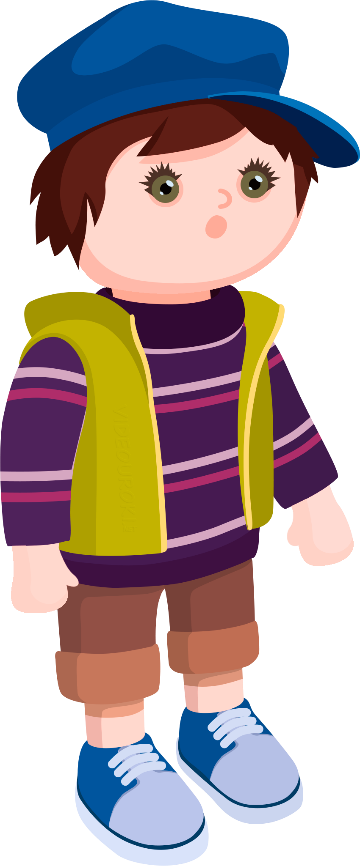 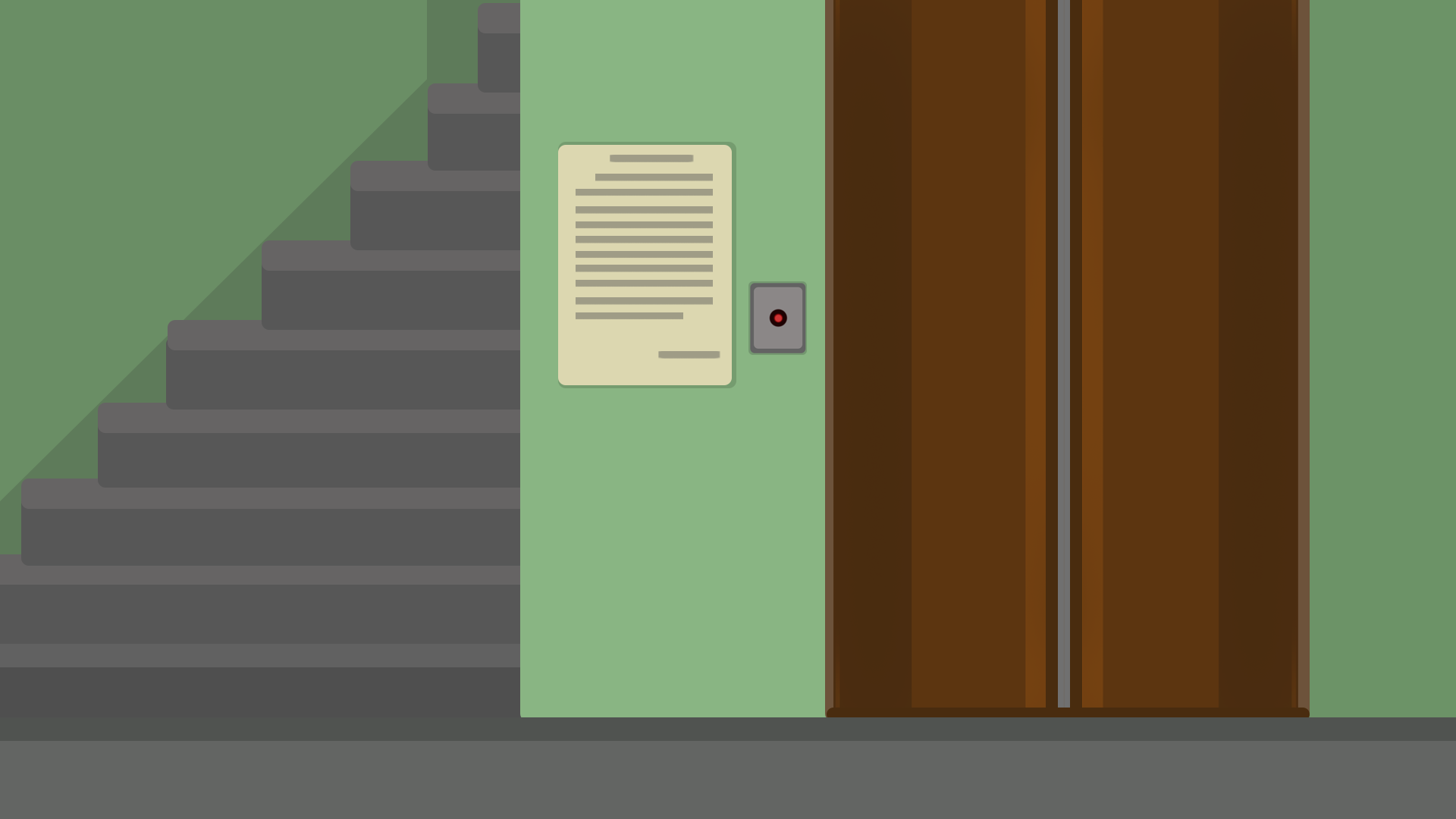 Нет, Саша! Ты такой смешной! 
Математические формулы совсем другие. Но лучше всех нам о них расскажет только Электроша.
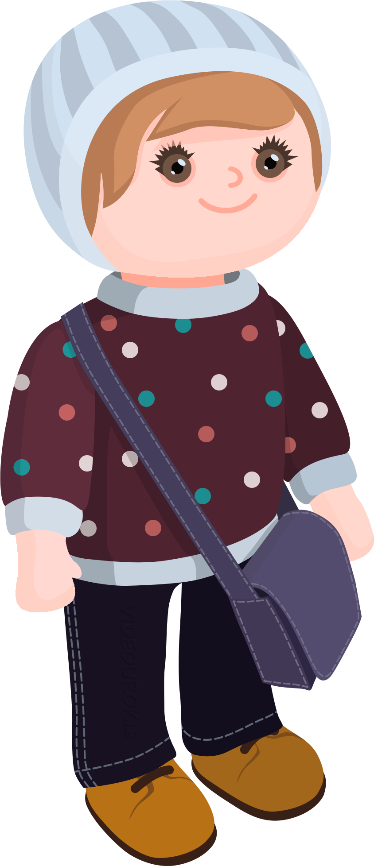 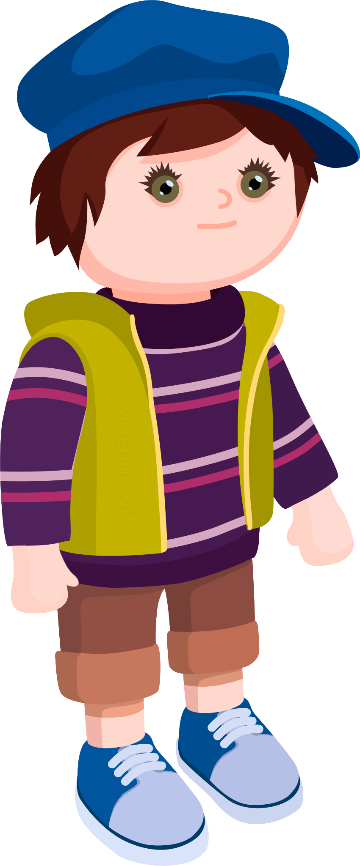 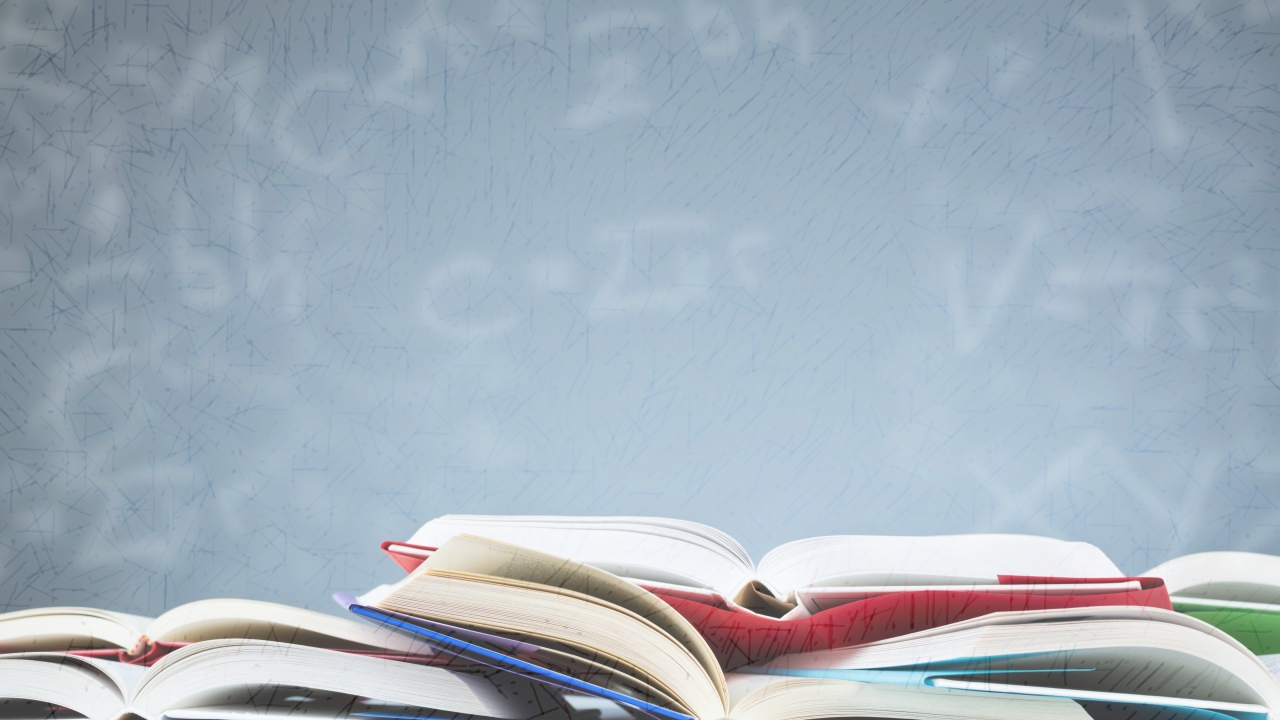 Прежде чем я вам расскажу о формулах, давайте немного разомнёмся.
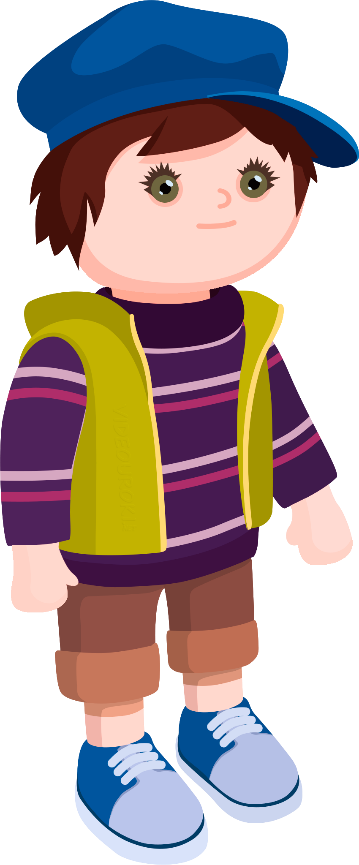 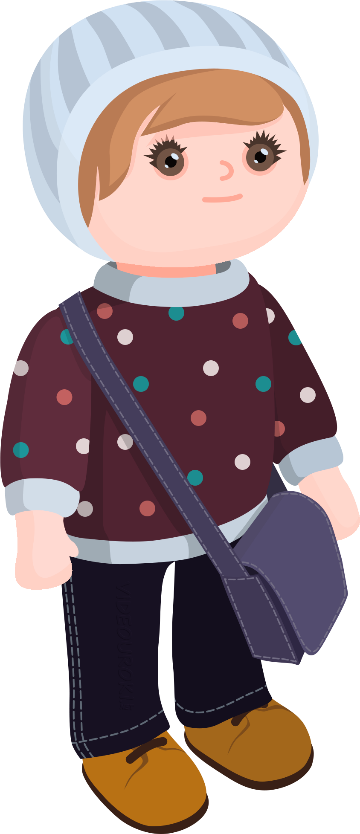 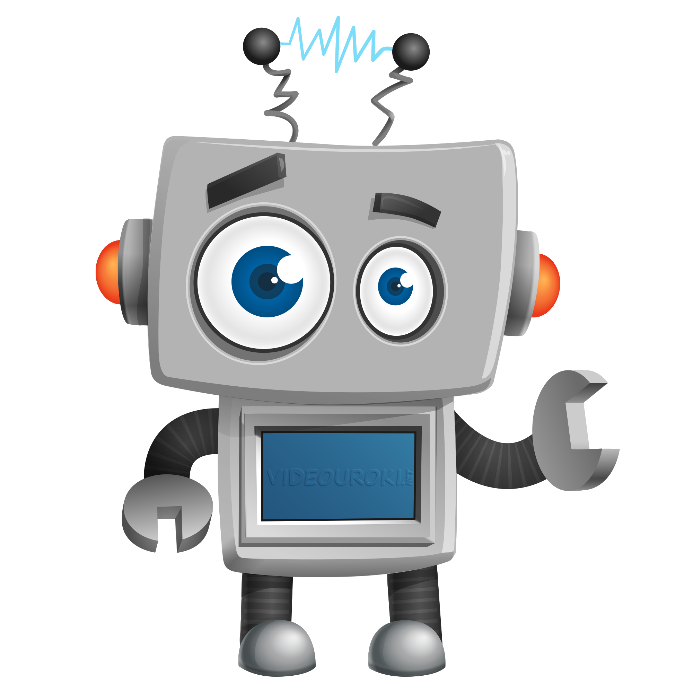 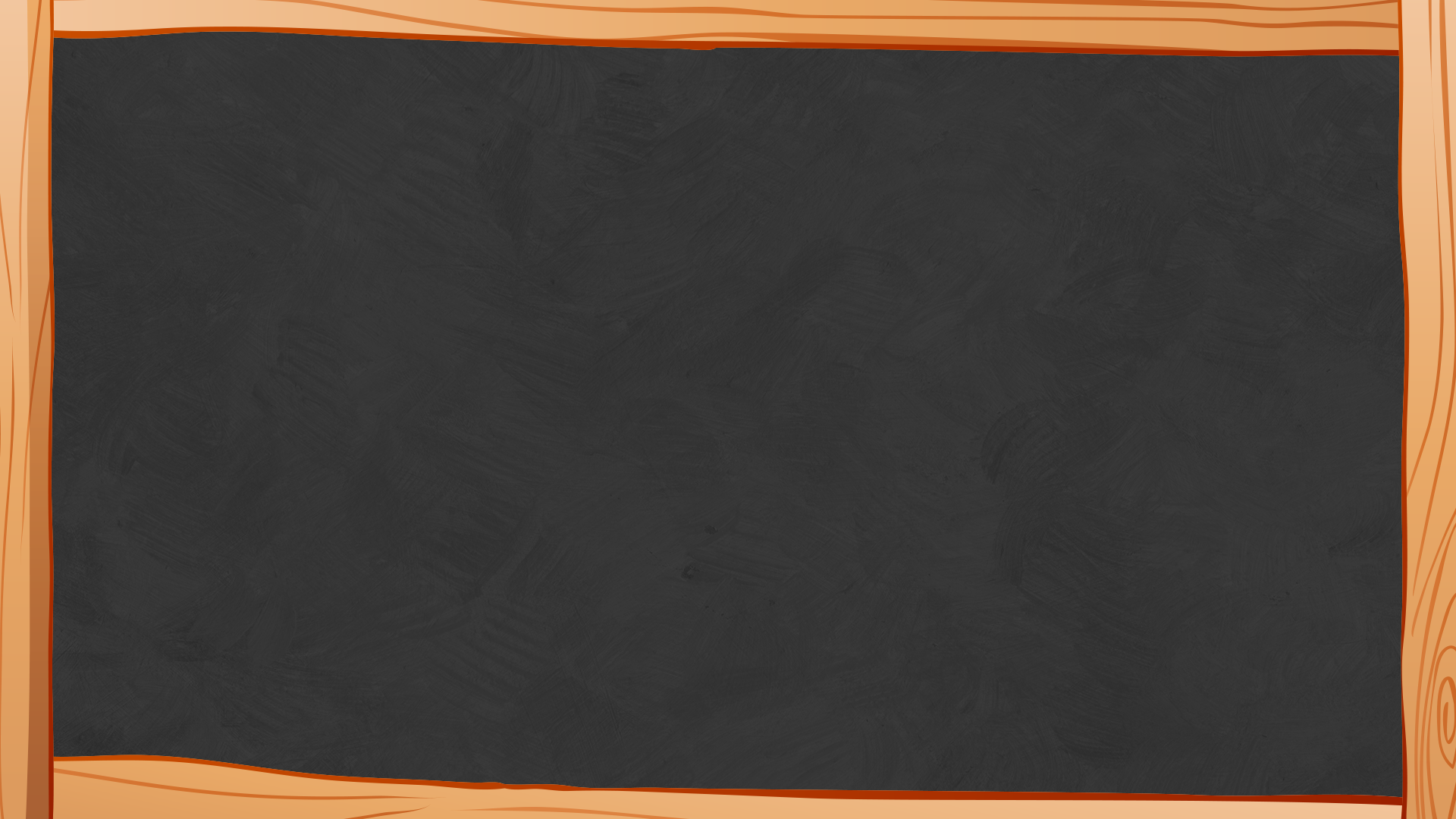 Устный счёт
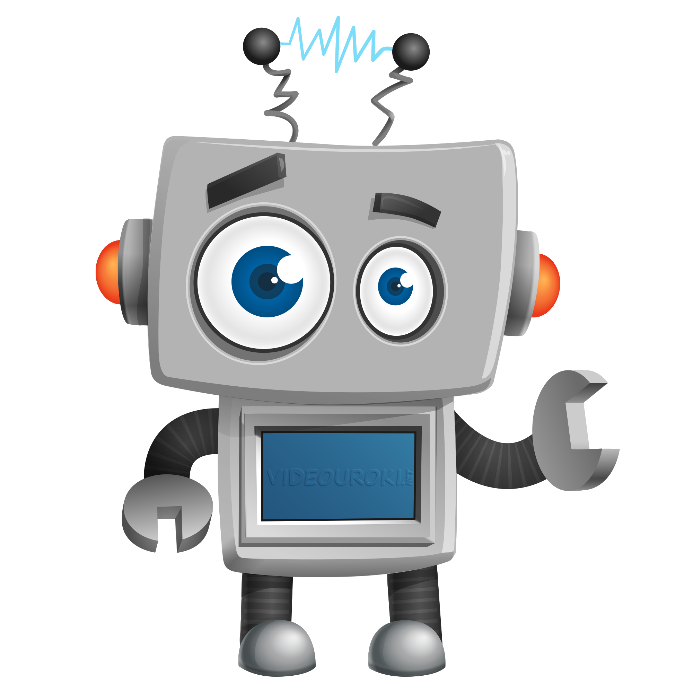 Сверимся?
Ну а теперь поговорим о формулах. 
Но прежде вам нужно разобраться в понятиях «числовое выражение» и «буквенное выражение».
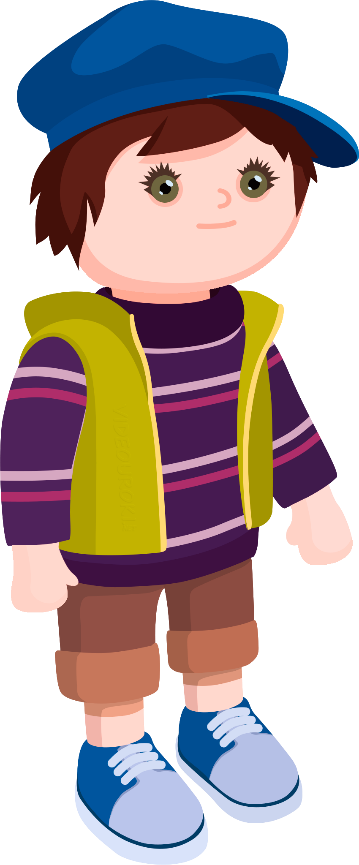 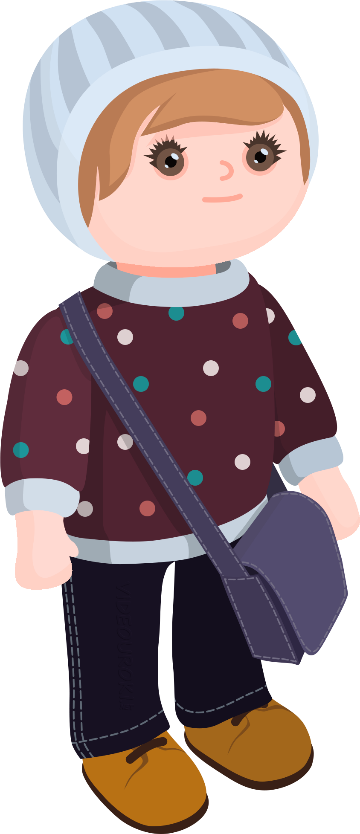 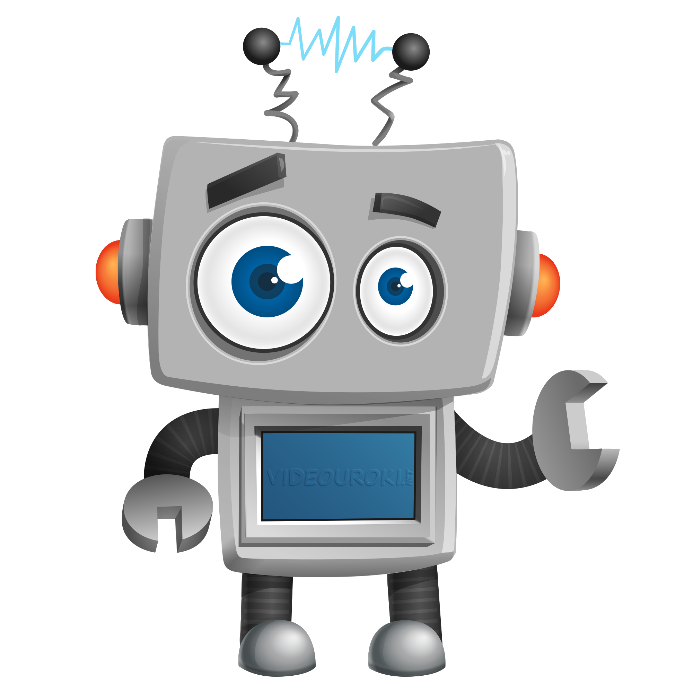 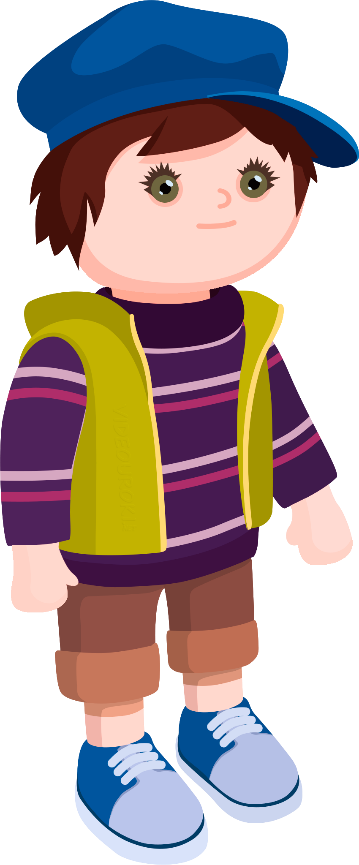 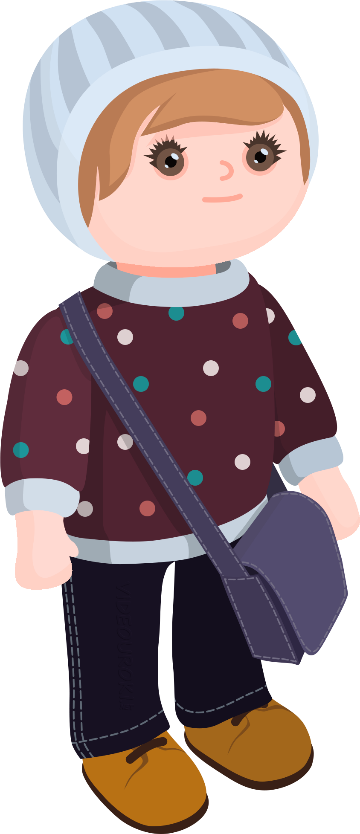 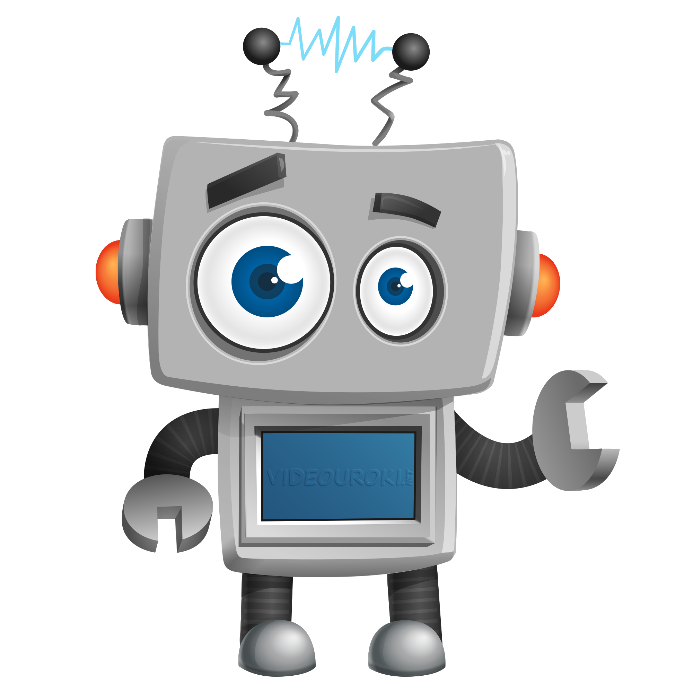 Периметр прямоугольника – это сумма длин всех его сторон.
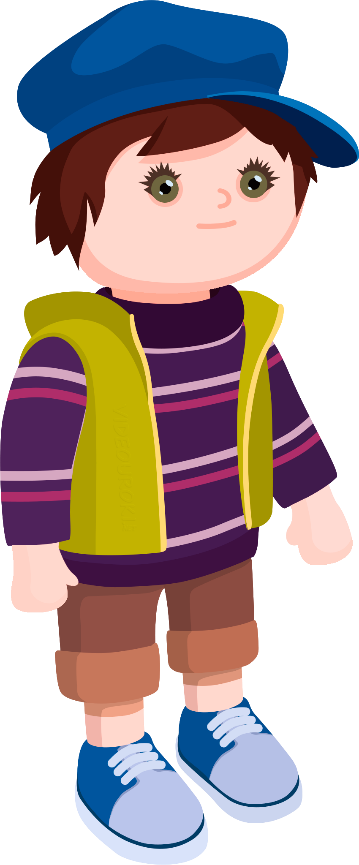 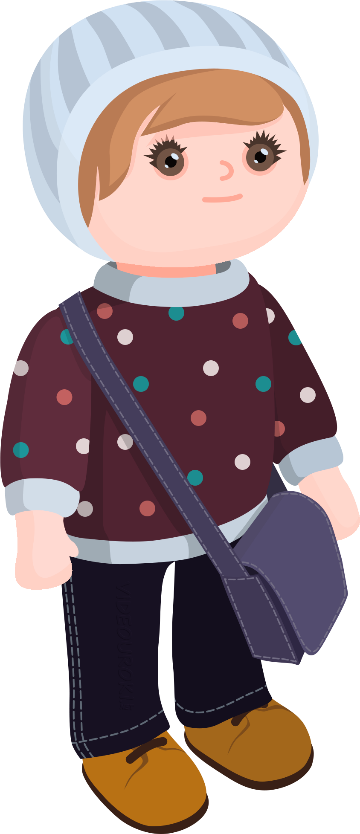 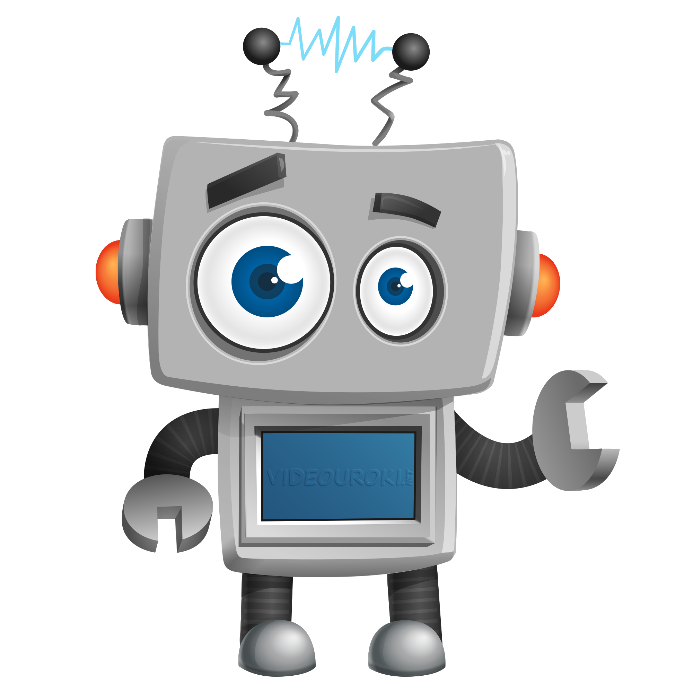 Но в прямоугольнике же две пары равных сторон!
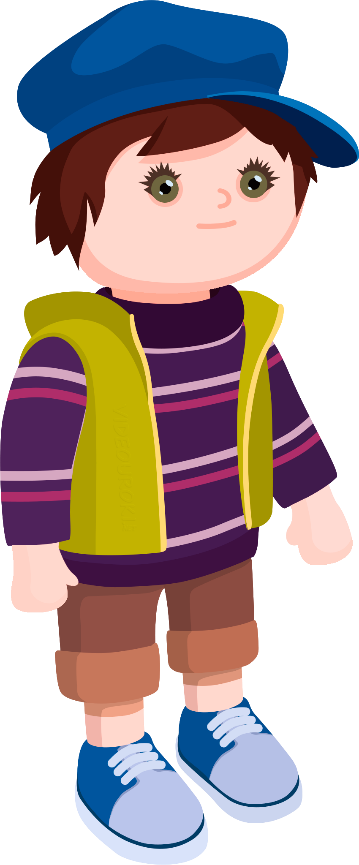 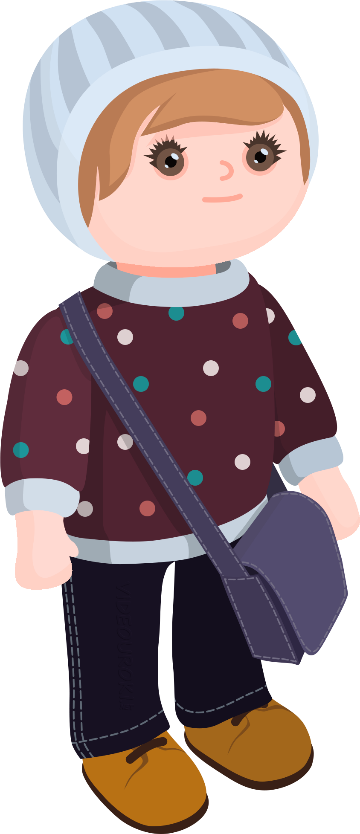 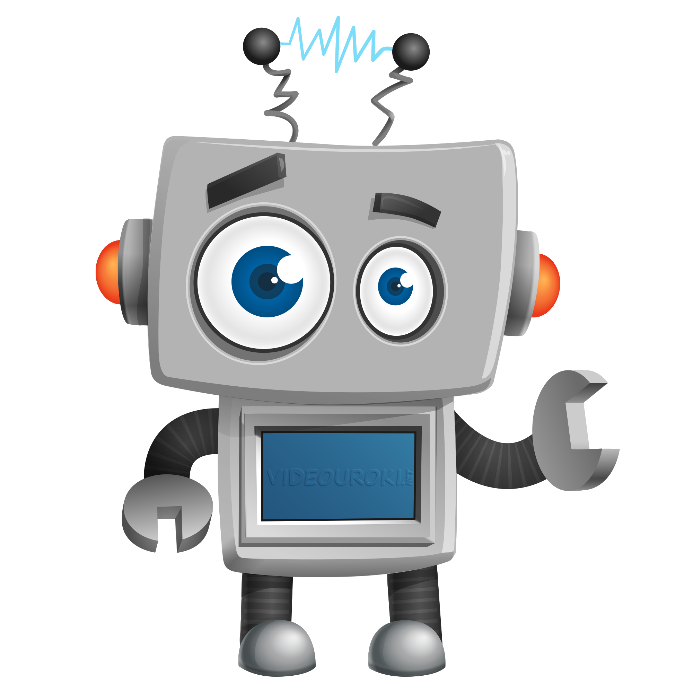 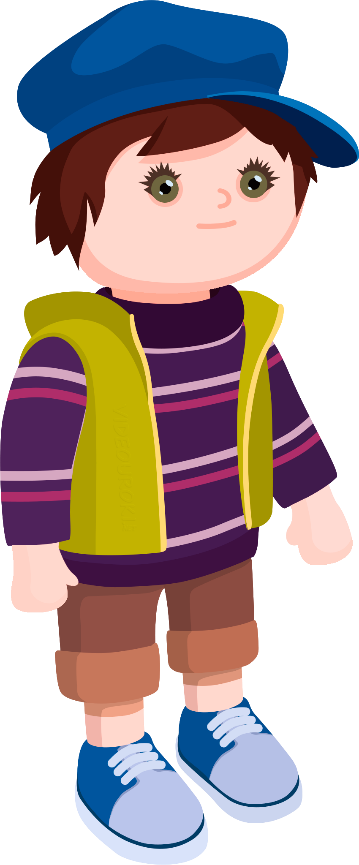 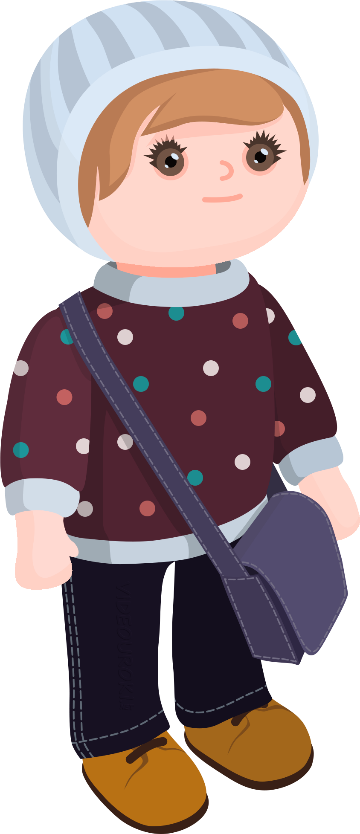 Вы оба правы! 
Периметр прямоугольника можно вычислить и первым, и вторым способом. 
Записи, которые вы составили, называют числовыми выражениями.
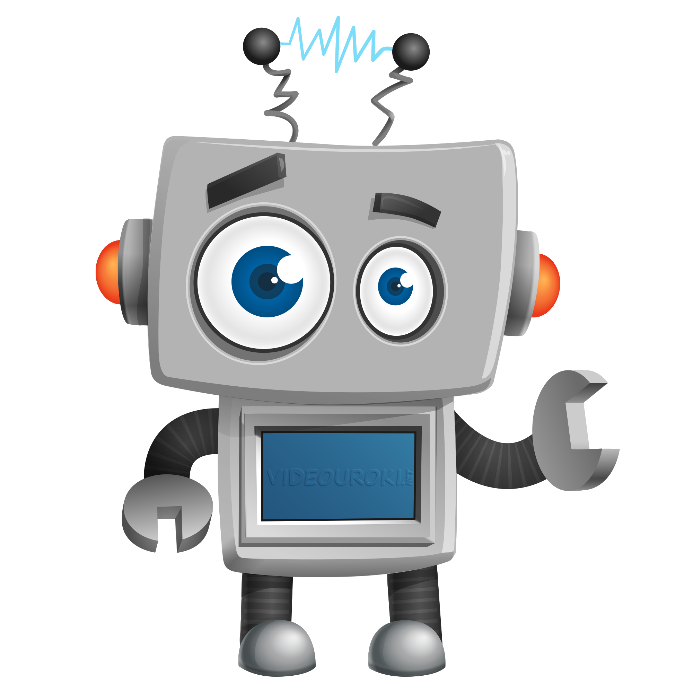 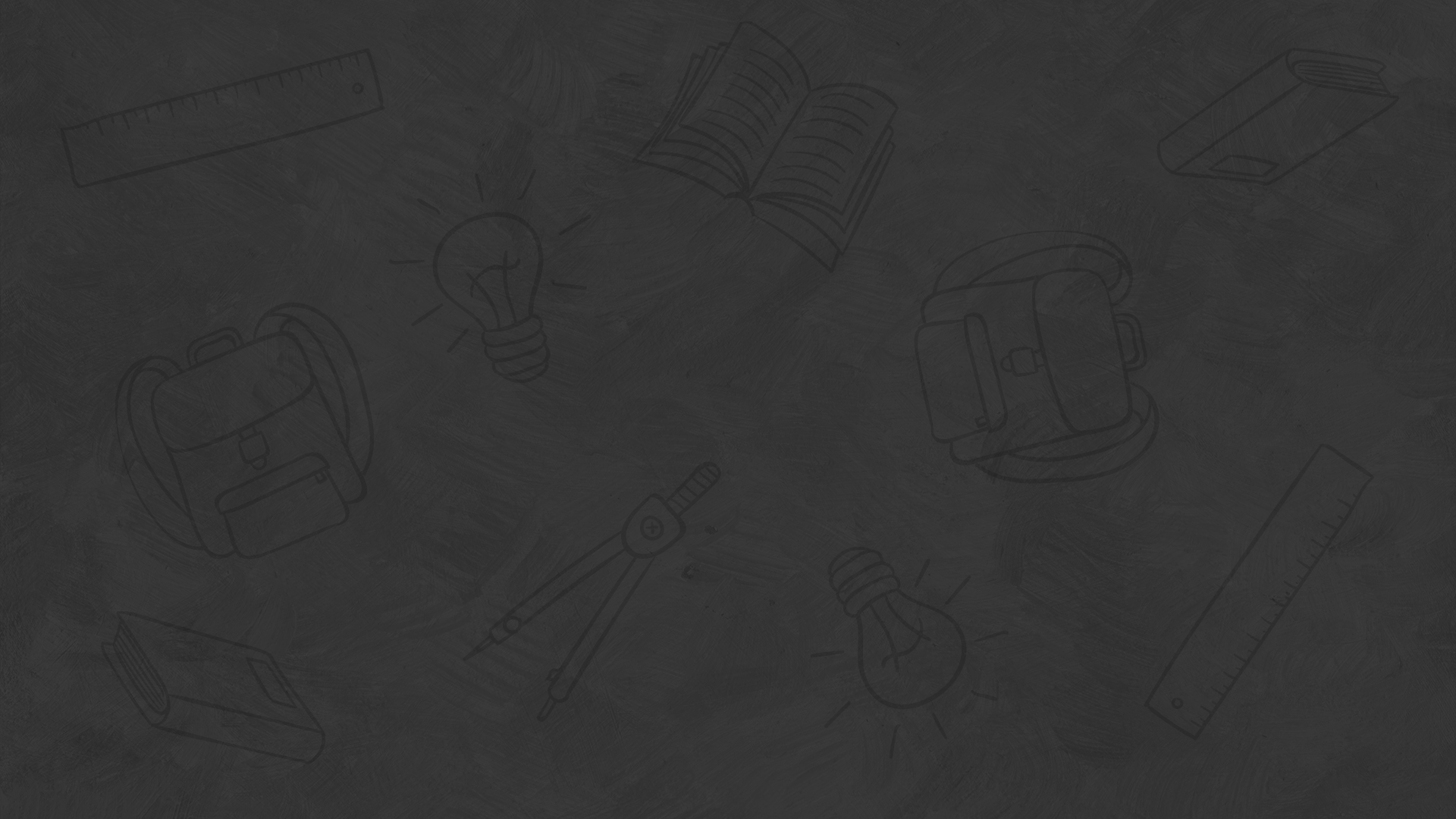 Запомните!
Числовое выражение –
это выражение, составленное из чисел, знаков арифметических действий и скобок.
Числовое выражение
А вот такая запись тоже будет числовым выражением?
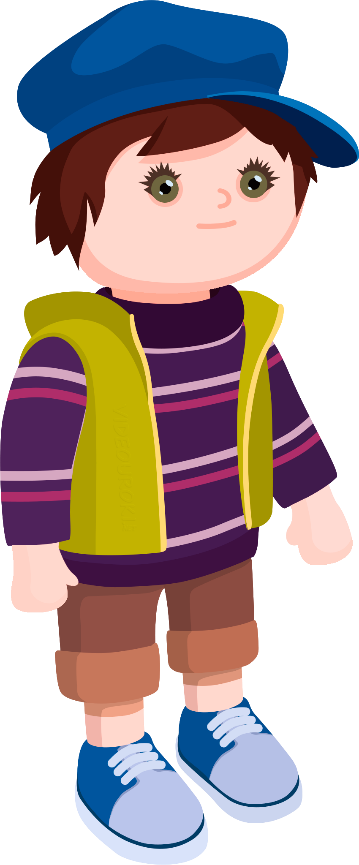 не является числовым выражением.
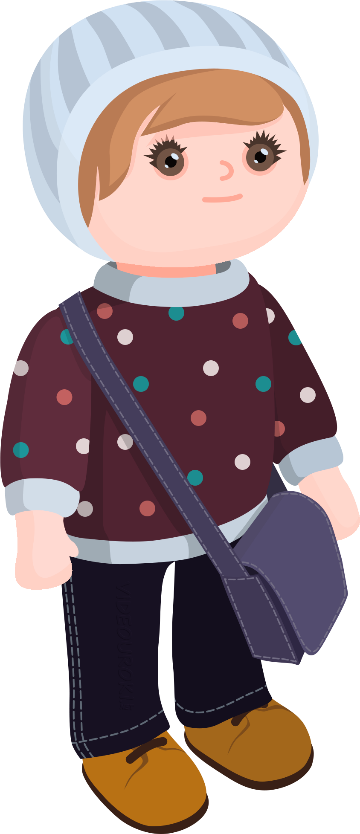 Важно понимать, что не всякая запись, составленная из чисел, знаков арифметических действий и скобок, будет являться числовым выражением. 
Запись, которую показал нам Саша, представляет собой бессмысленный набор символов.
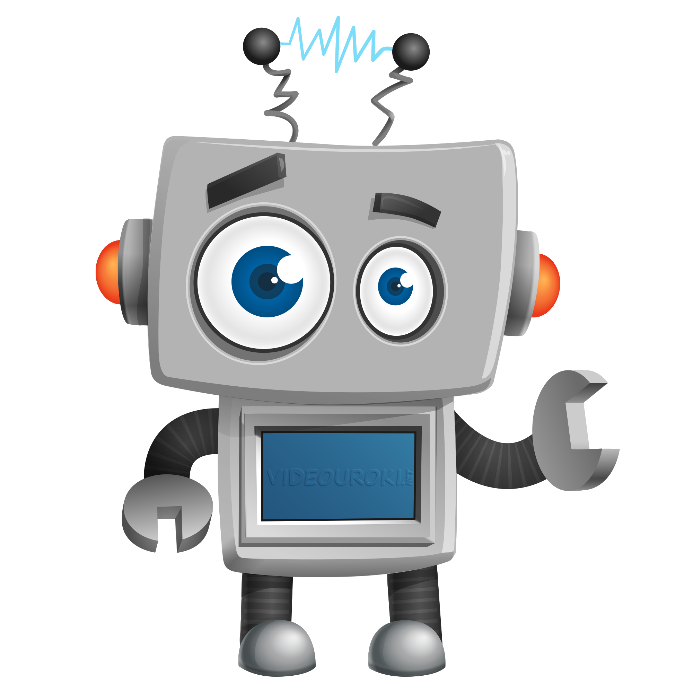 Числовое выражение
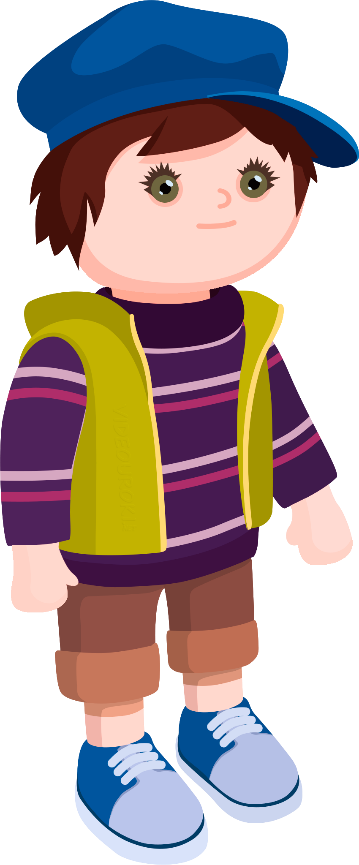 не является числовым выражением.
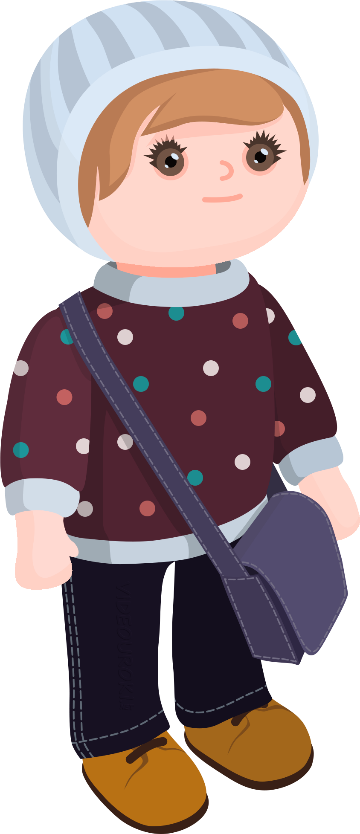 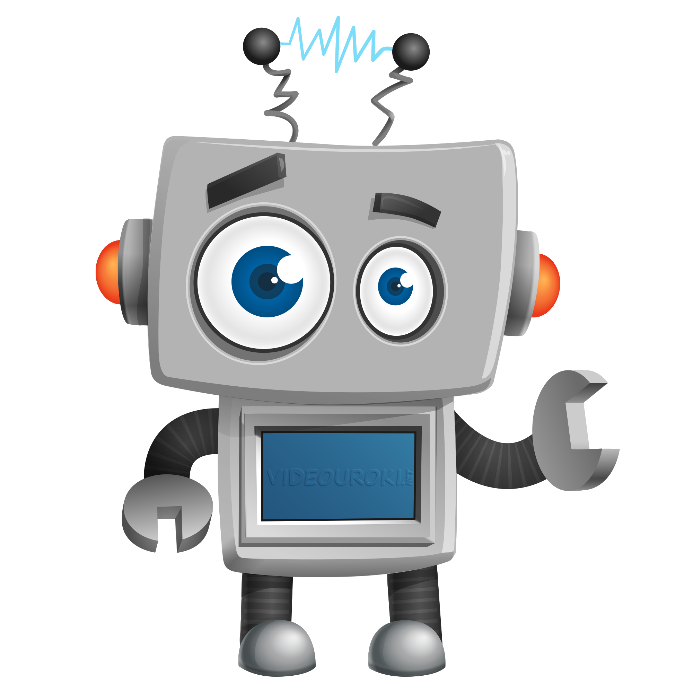 В записи выражений никогда не применяются знаки равенств и неравенств.
Числовое выражение
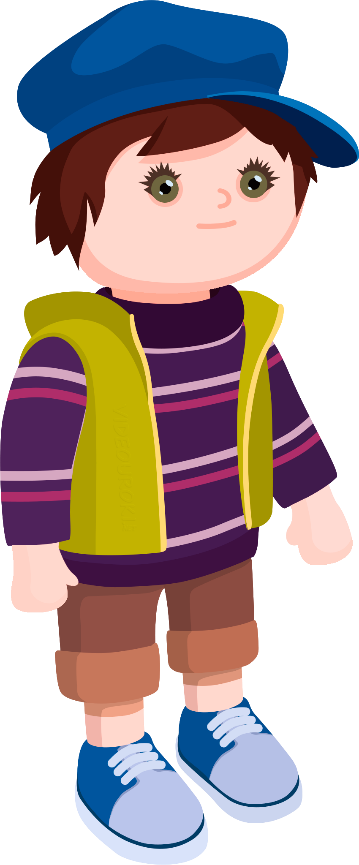 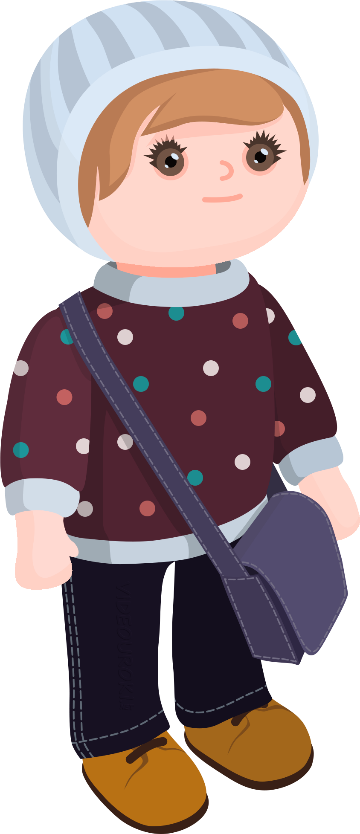 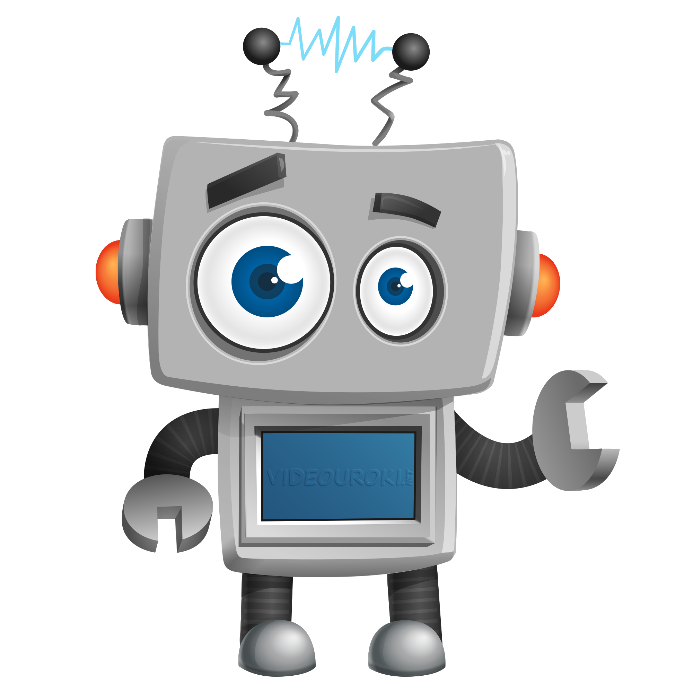 Чему равен периметр нашего прямоугольника?
Числовое выражение
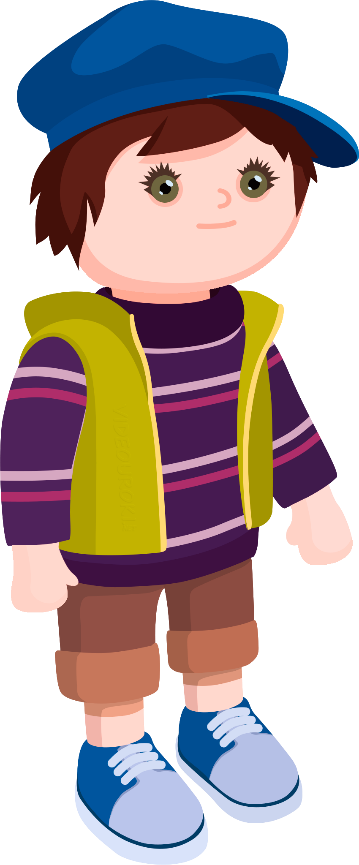 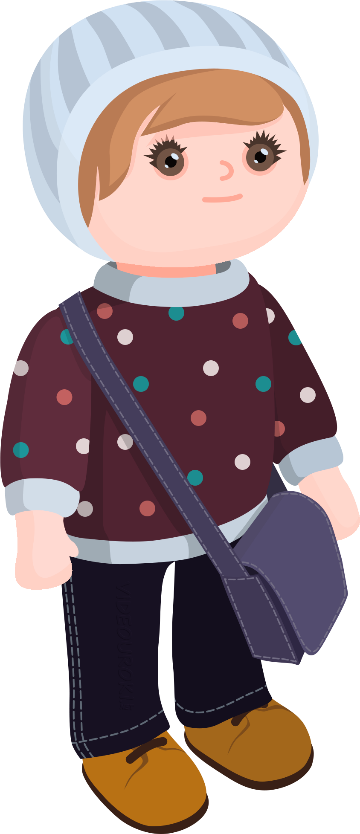 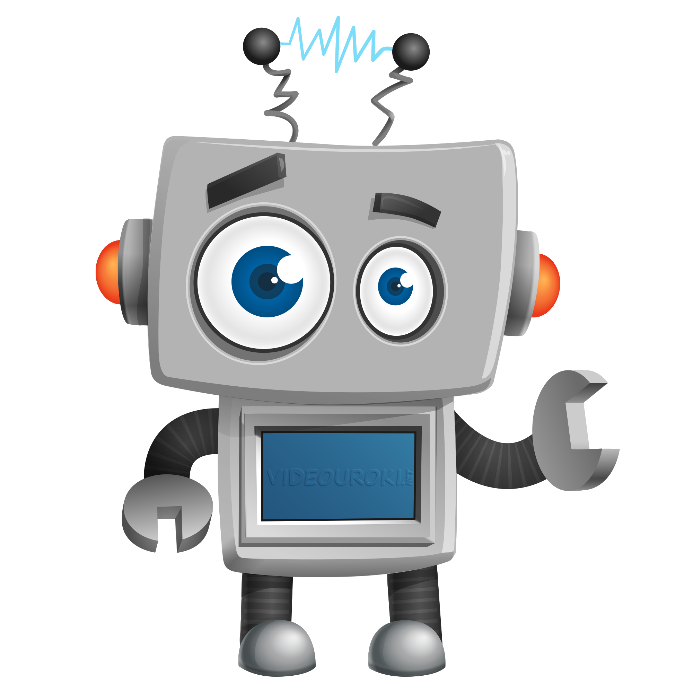 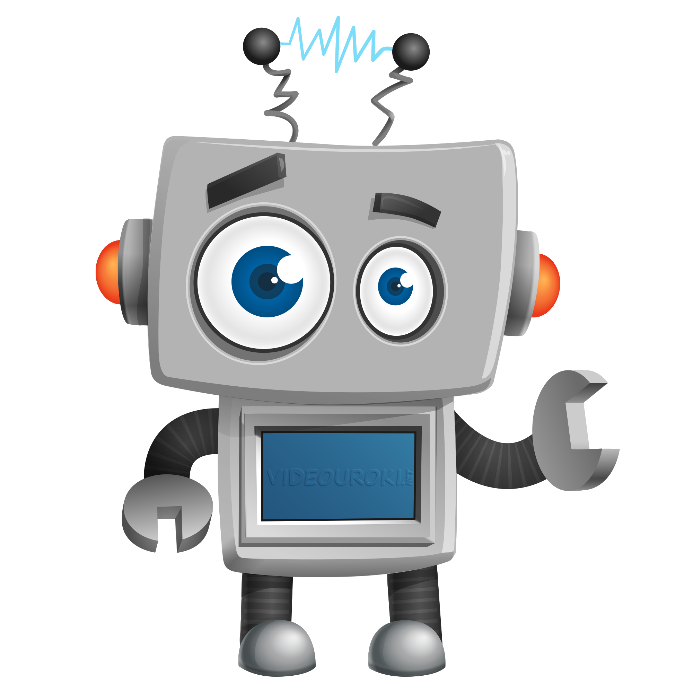 Правильно! 
Число, которое получают в результате выполнения всех действий в числовом выражении, называют значением этого выражения. 
Выражение не имеет значения, если какое-либо из действий в нём нельзя выполнить.
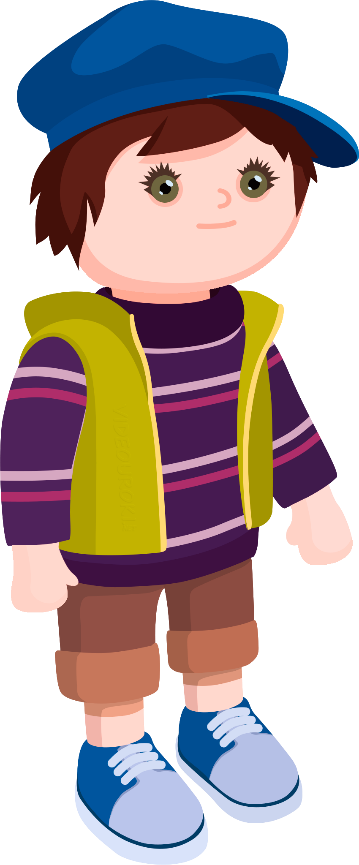 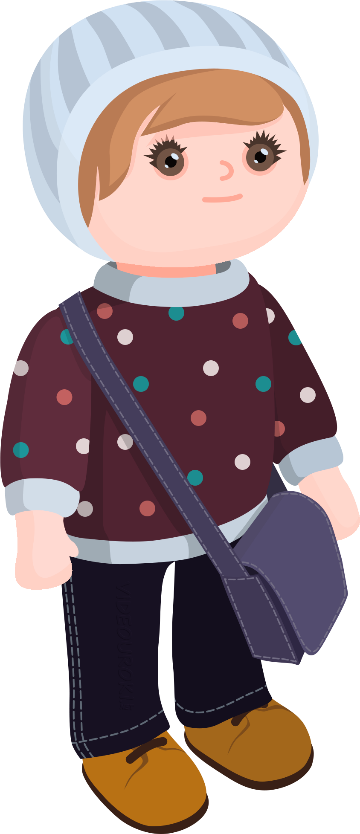 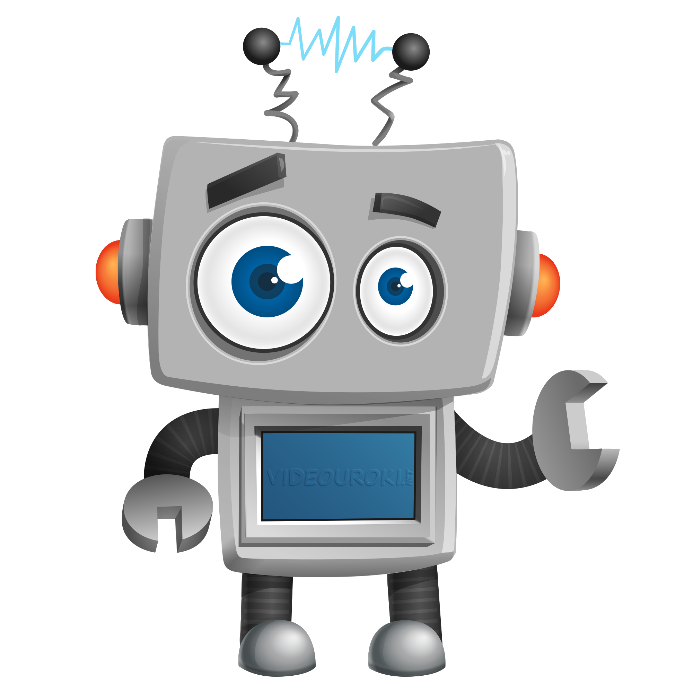 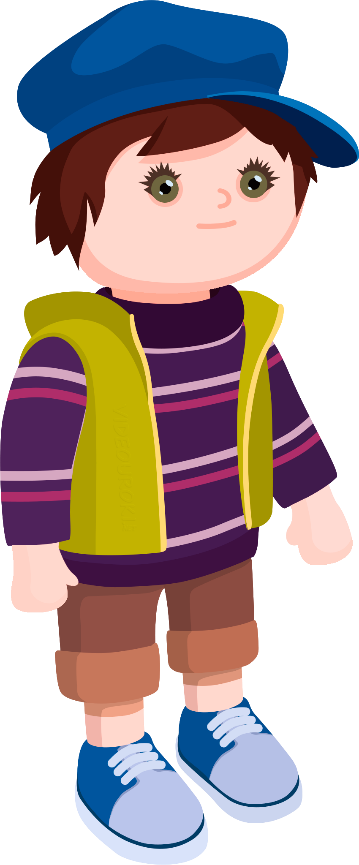 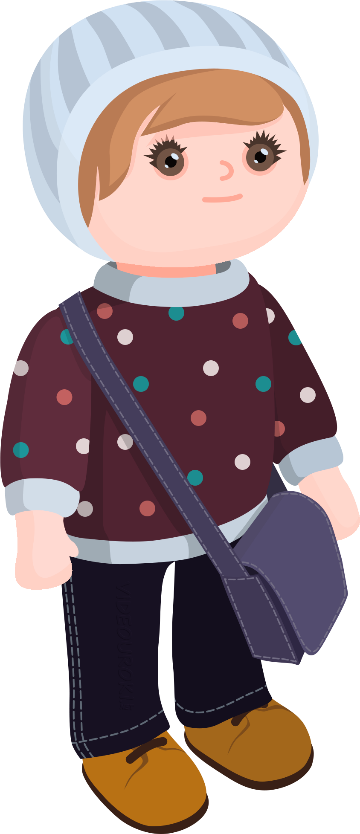 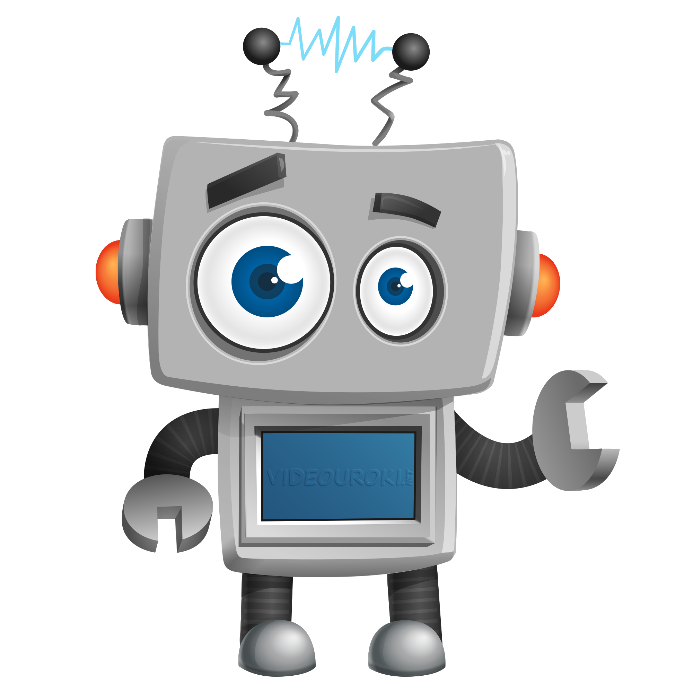 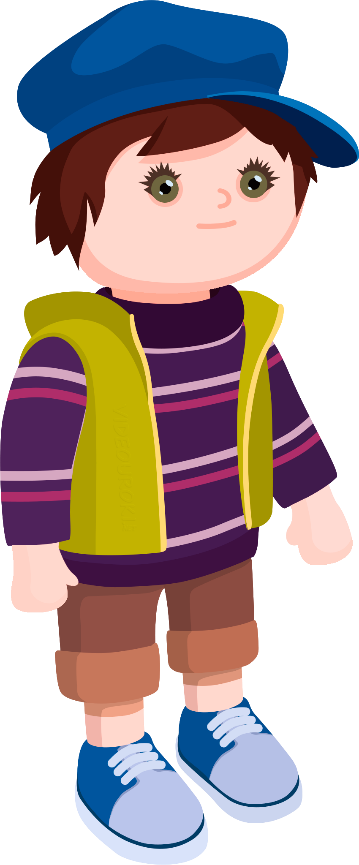 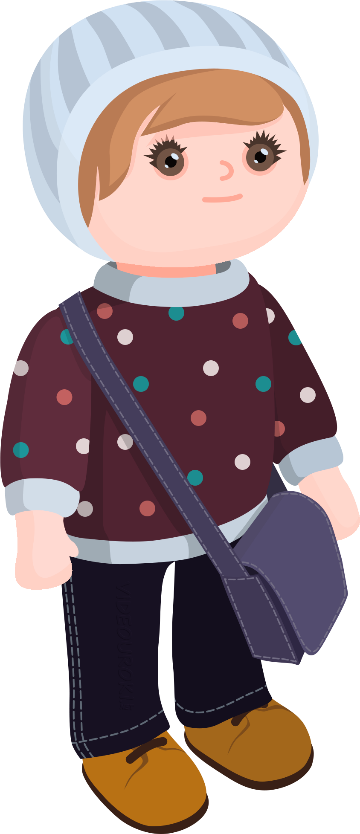 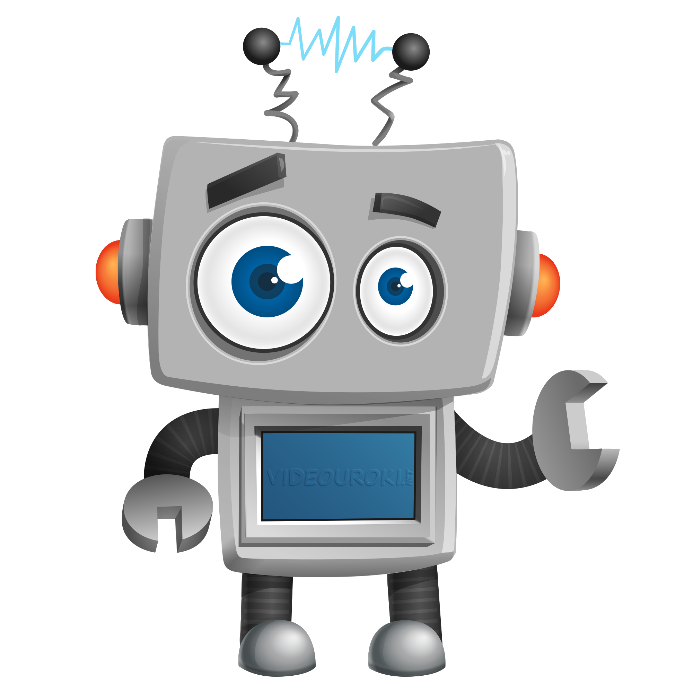 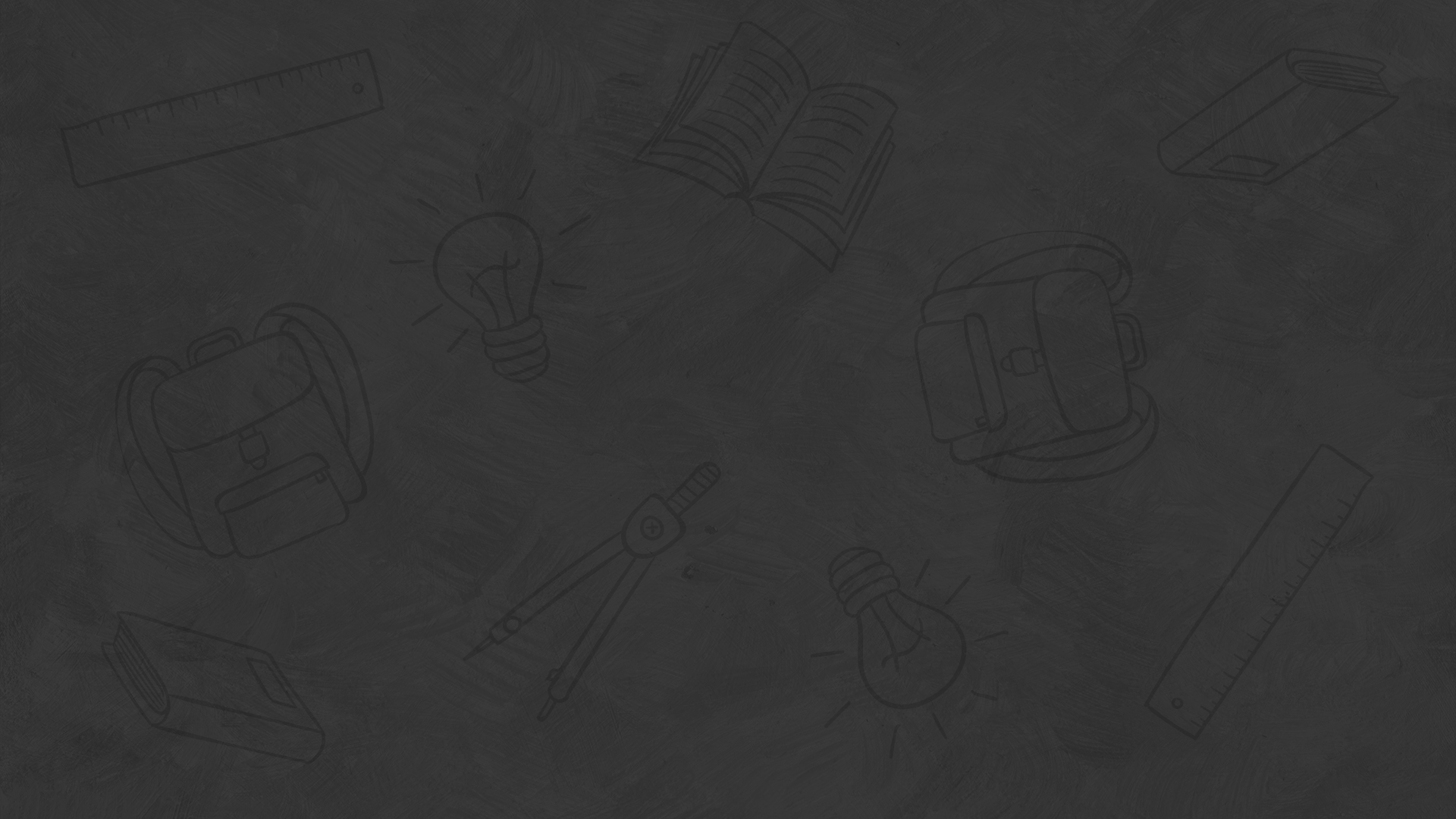 Запомните!
Буквенное выражение –
это выражение, которое составлено из чисел, букв, знаков арифметических действий и скобок.

Вместо букв в буквенное выражение можно подставлять различные числа. 
При этом значение букв может изменяться, поэтому буквы в буквенном выражении называют ещё переменными. 

Если в буквенное выражение вместо буквы подставить число и выполнить все действия, то получим значение буквенного выражения.
Буквенное выражение
А буквенные выражения всегда имеют значения?
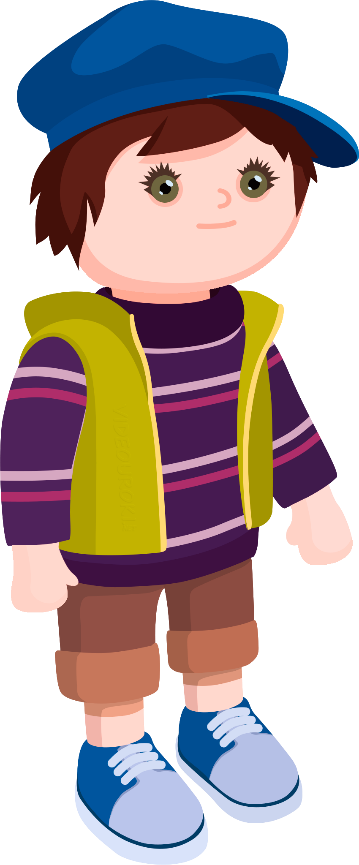 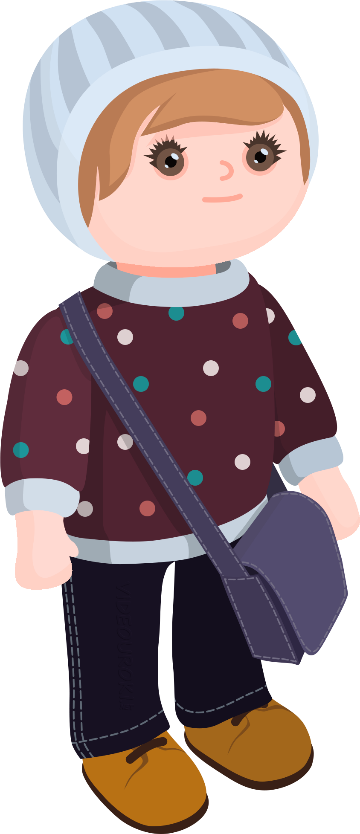 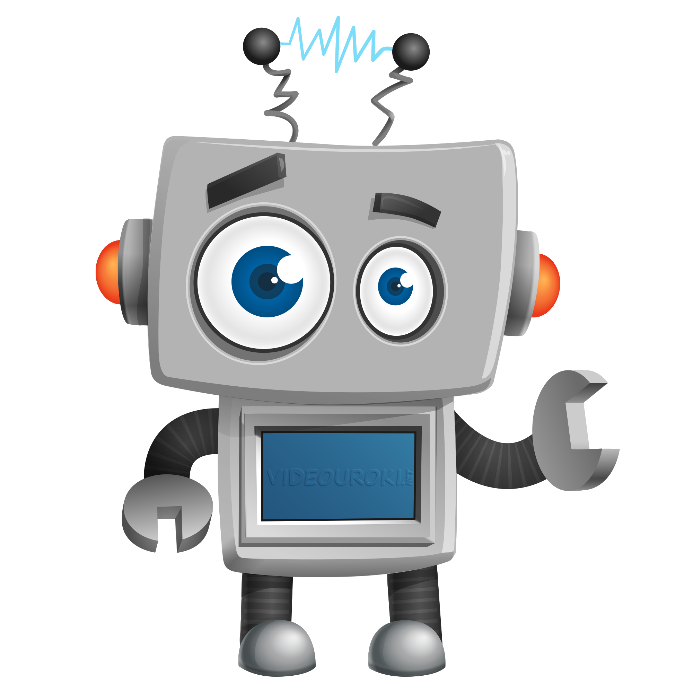 Буквенное выражение
Говорят также, что значение такого выражения не определено для натуральных чисел, а само выражение не имеет смысла.
Буквенное выражение может не иметь значения в случае, если при подстановке значений букв в буквенное выражение получается числовое выражение, значение которого для натуральных чисел не может быть найдено.
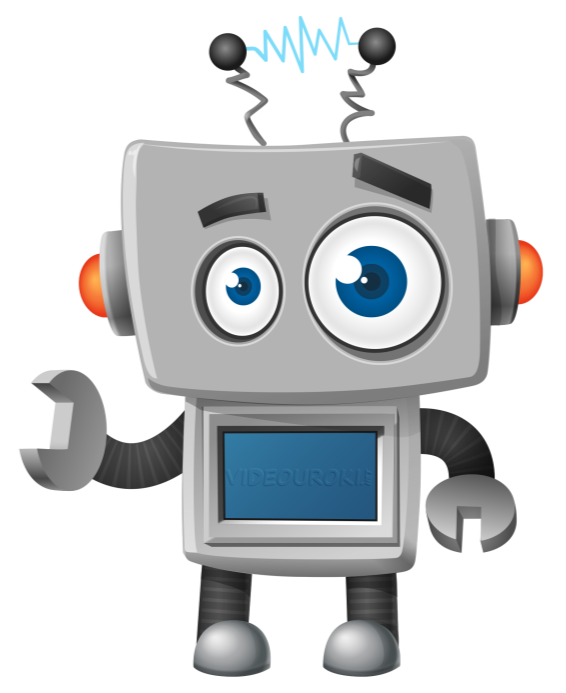 Такое числовое выражение называют некорректным для натуральных чисел.
Буквенное выражение
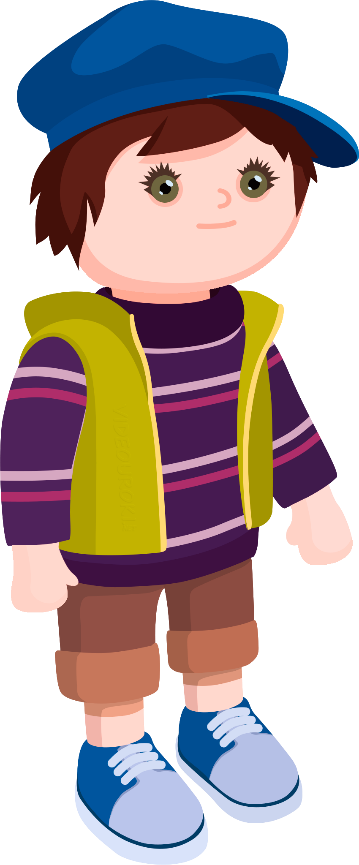 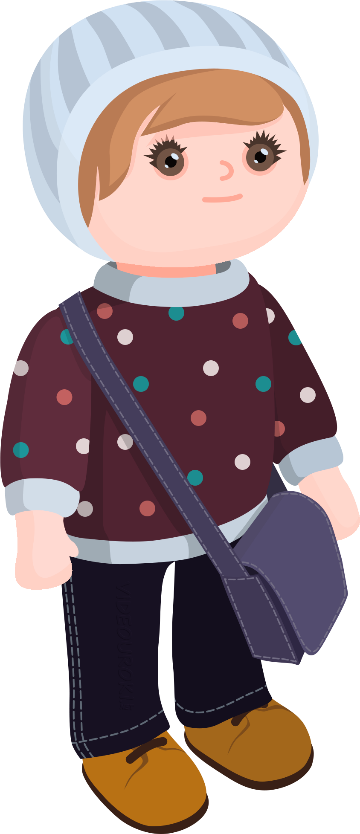 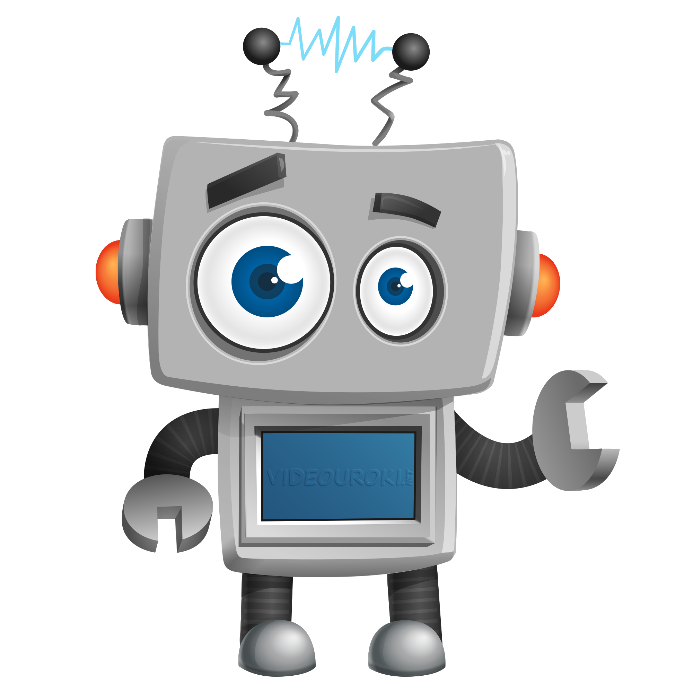 Буквенное выражение
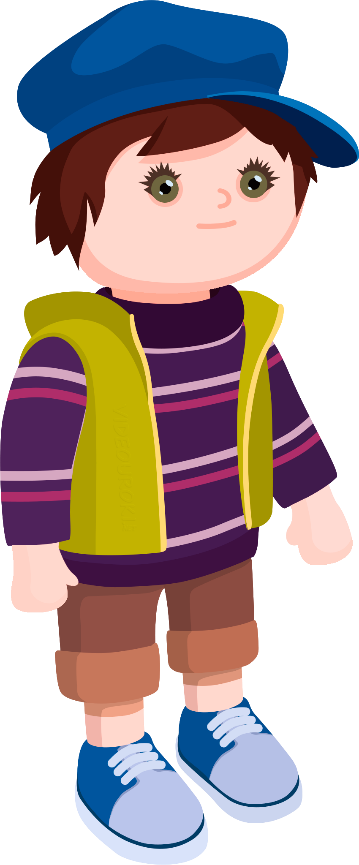 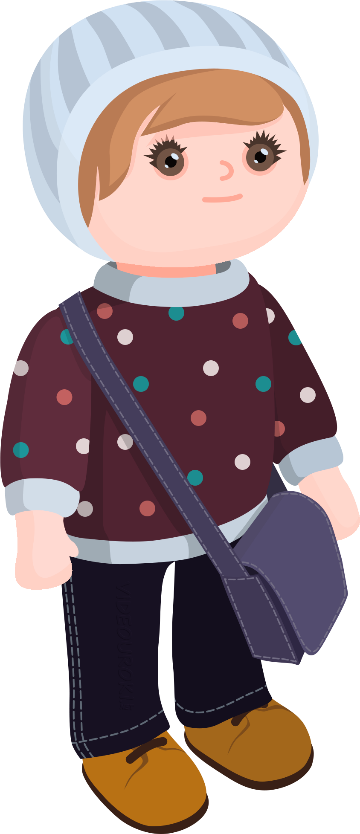 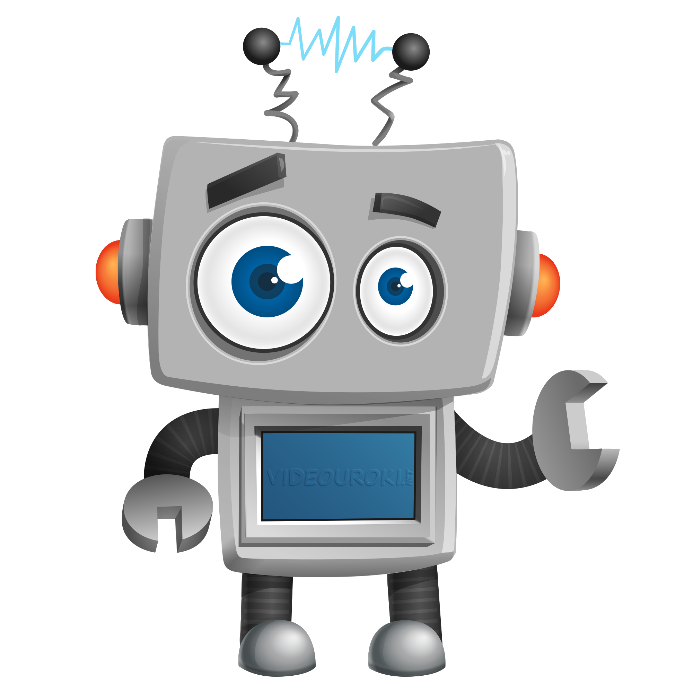 Буквенное выражение
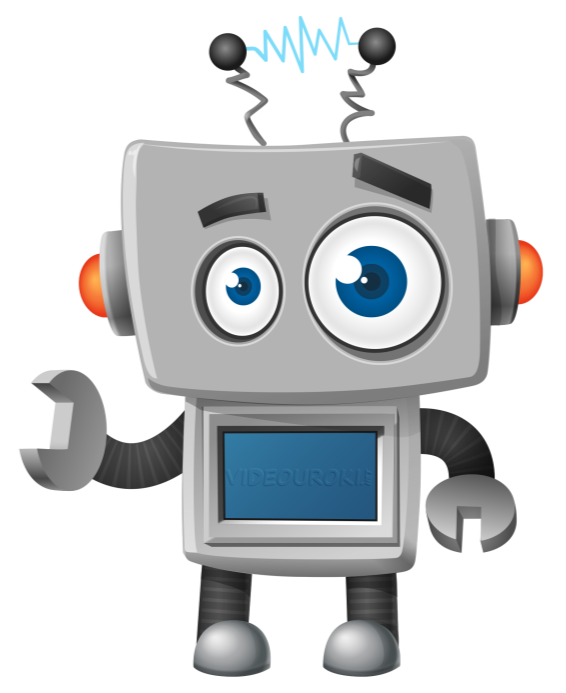 Как правило, в буквенных выражениях числовой множитель (коэффициент) пишут перед буквой, а знак умножения ставят только между числами.
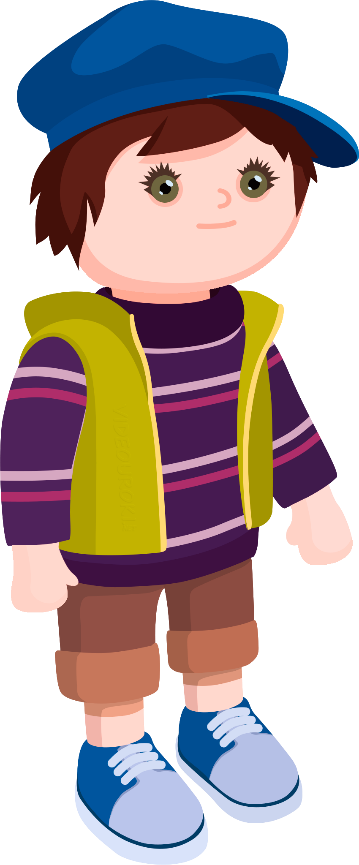 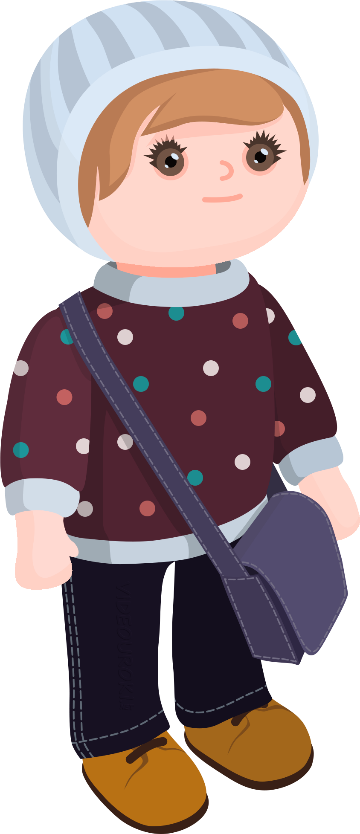 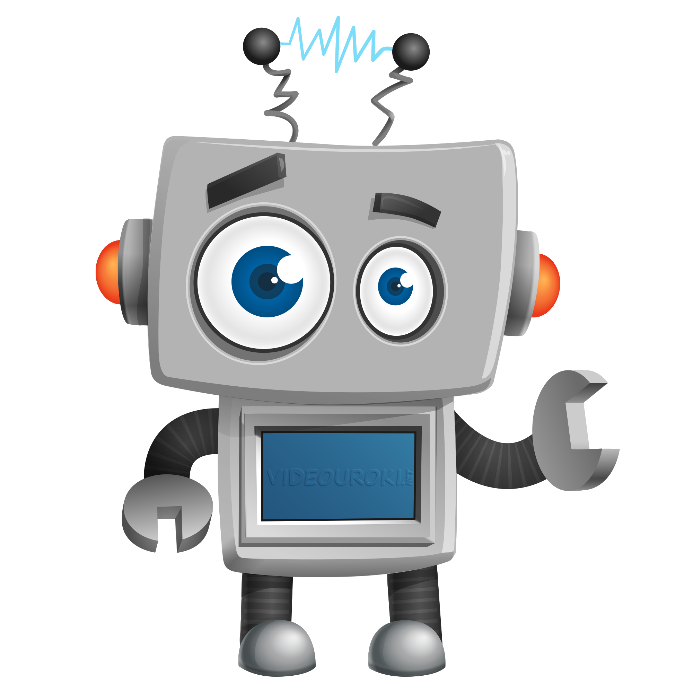 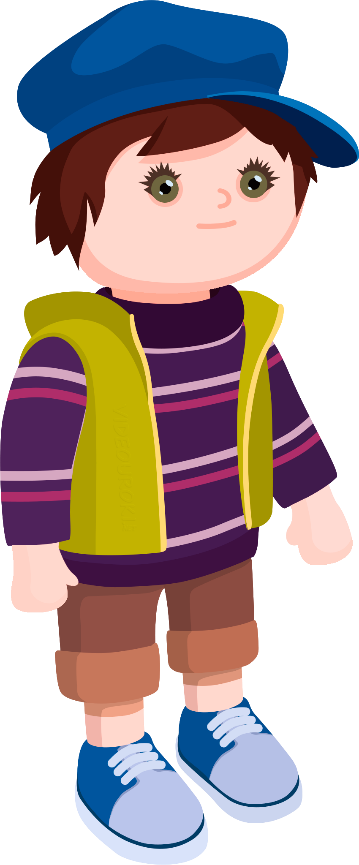 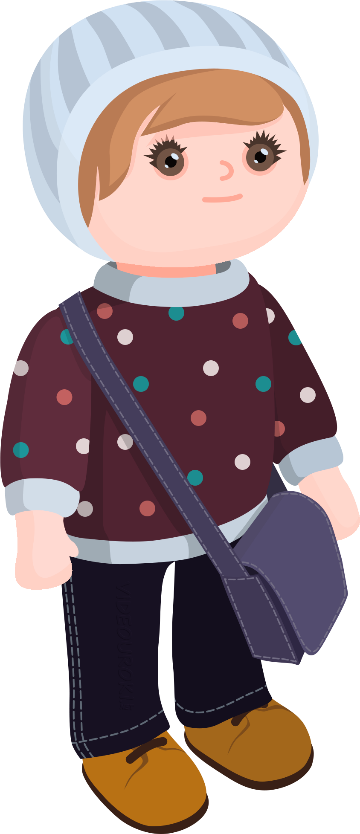 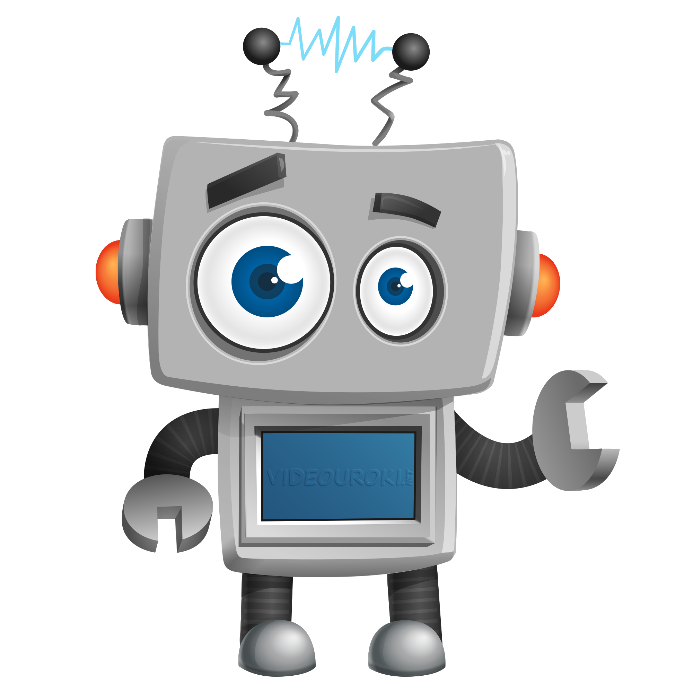 Молодец!
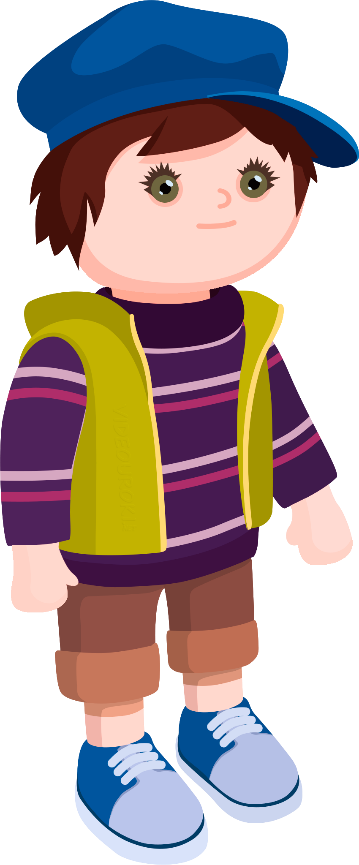 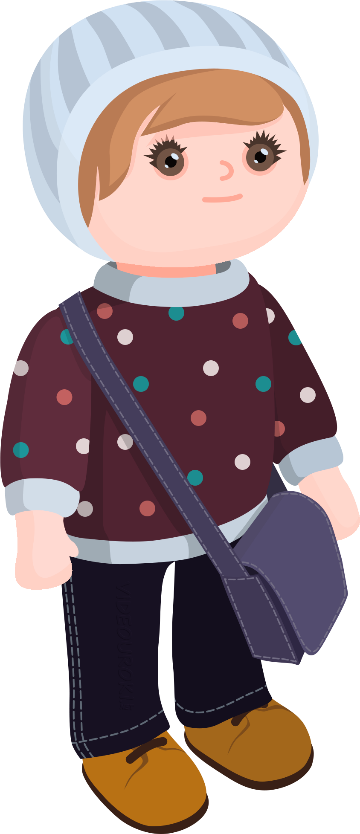 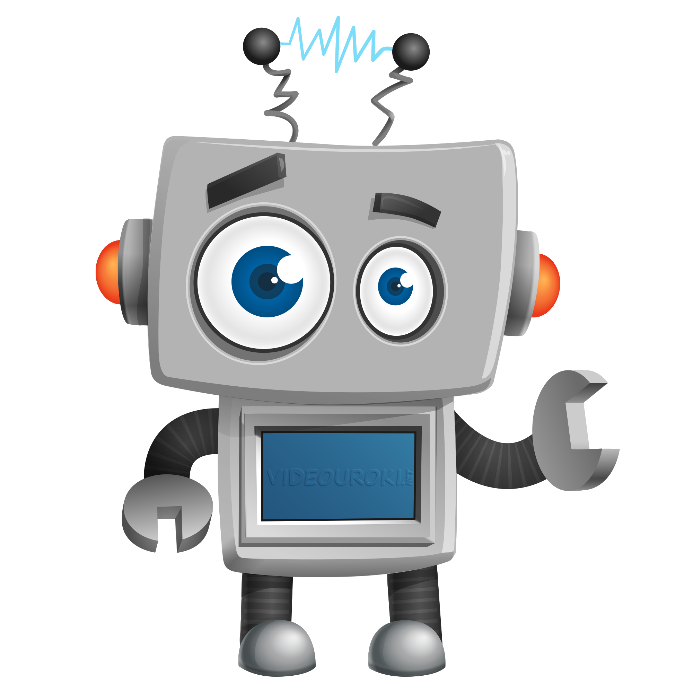 Из одного буквенного выражения можно получить бесконечно много различных числовых выражений.
Теперь понятно, про какие формулы говорил Паша.
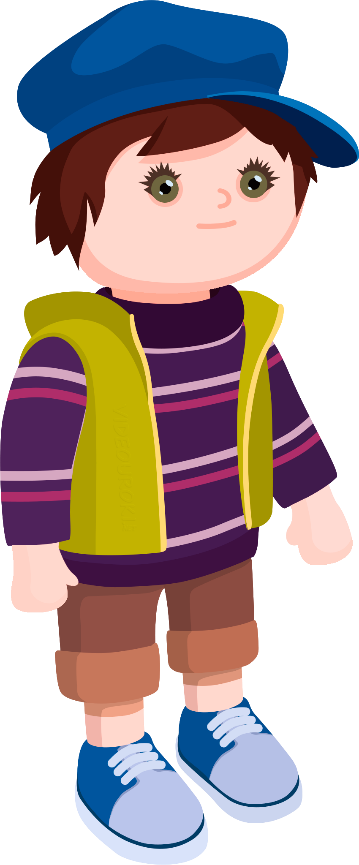 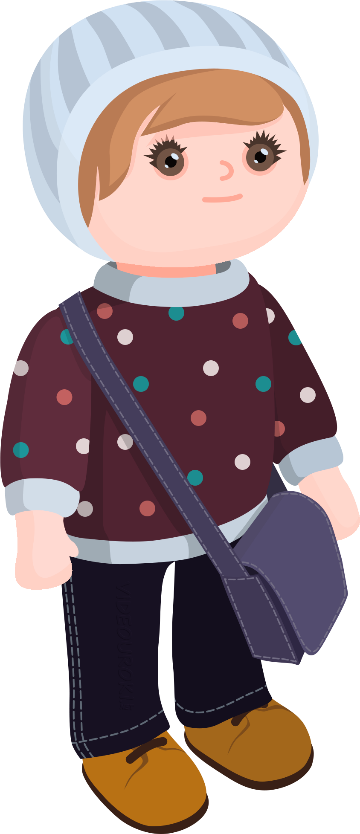 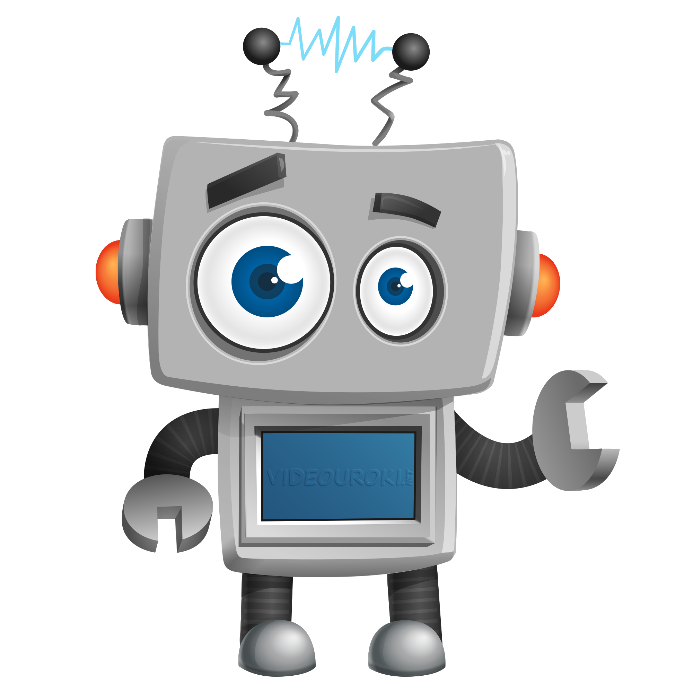 Такое равенство можно использовать для нахождения периметра любого прямоугольника. 
Такие равенства называют формулами.
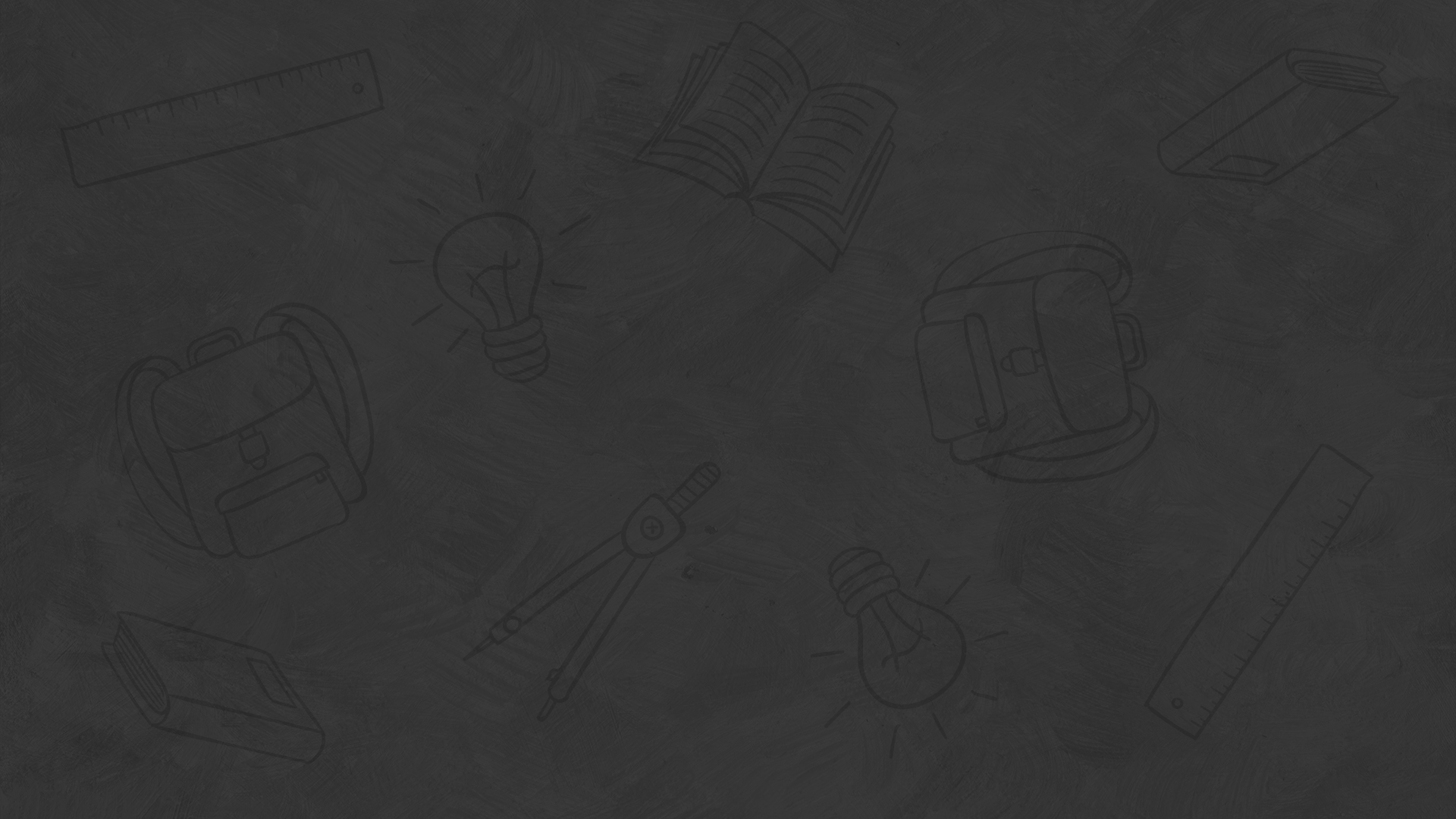 Запомните!
Правило, записанное в виде равенства двух буквенных выражений, называется
формулой.
Формулы
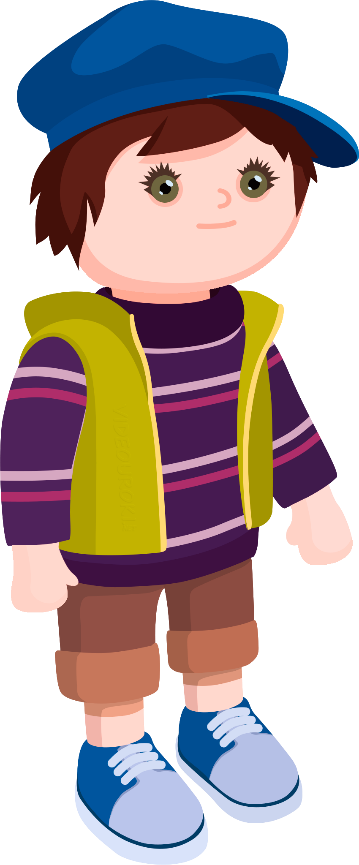 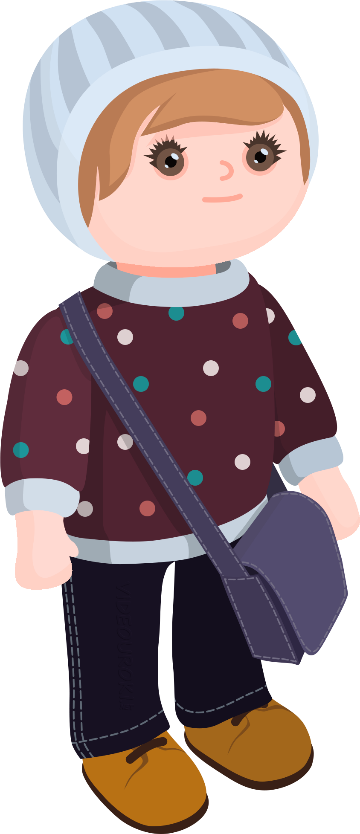 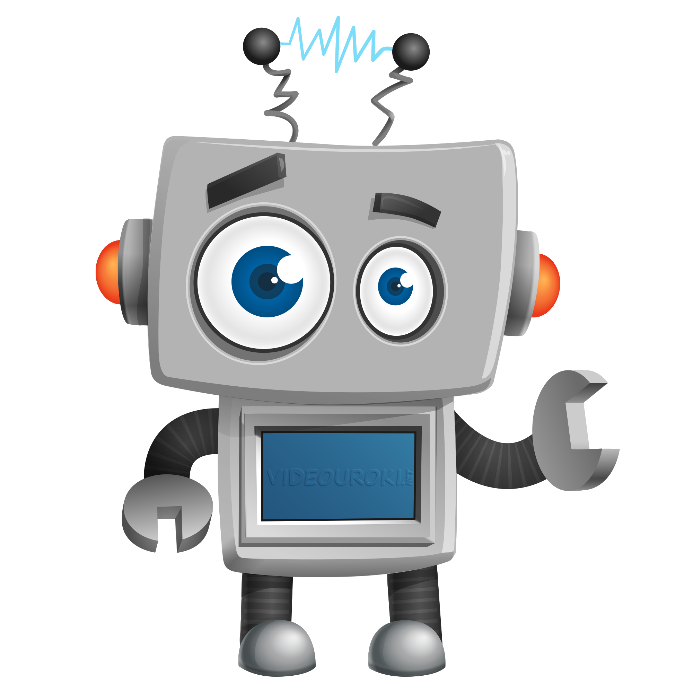 Вы уже знакомы с некоторыми формулами. 
Может, назовёте их?
Формулы
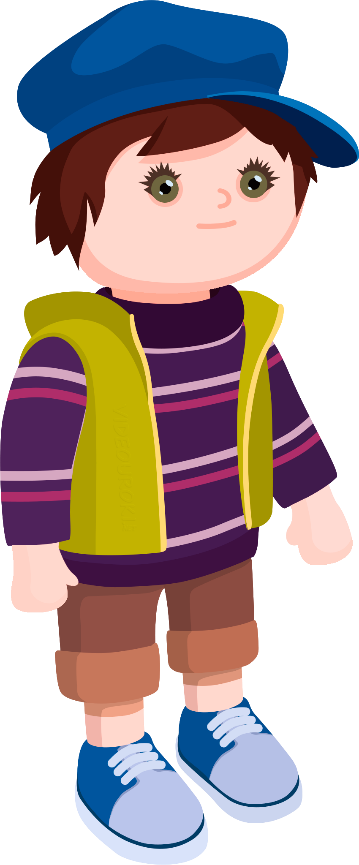 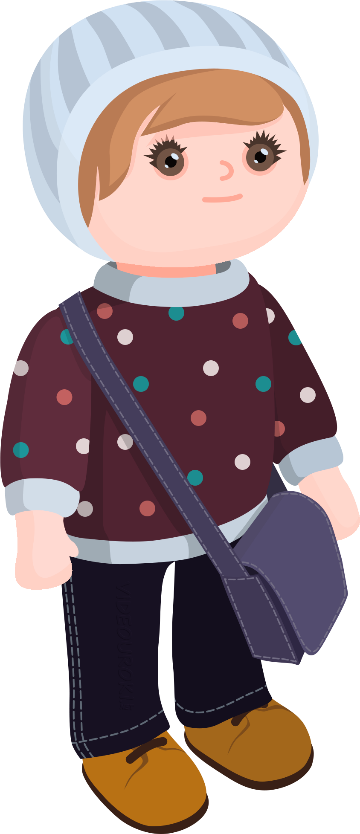 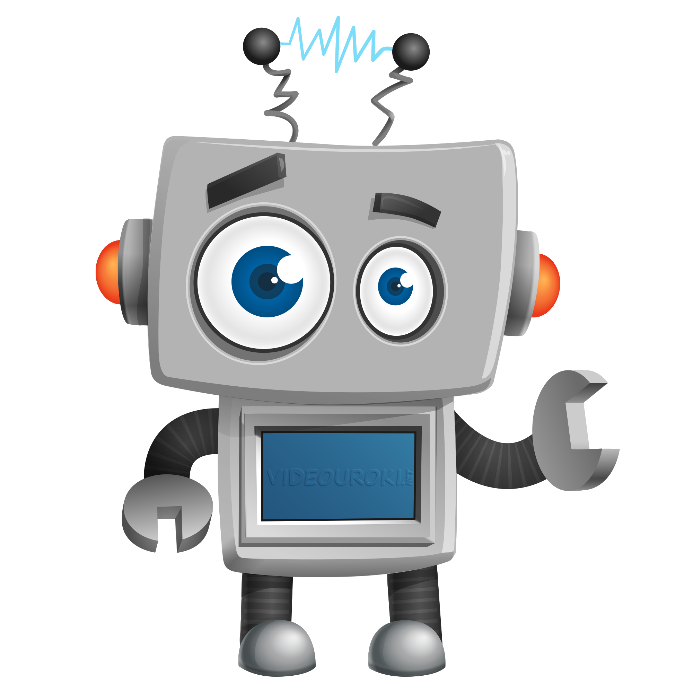 Задание № 1
Решение:
Задание № 2
Заполните таблицу:
Решение:
Наташа купила в подарок своей маме шоколадное сердечко. Сколько весит эта шоколадка, если каждый квадратик весит 10 г?
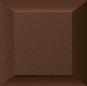 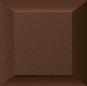 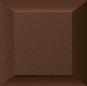 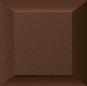 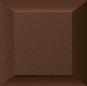 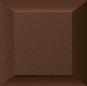 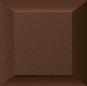 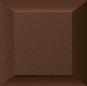 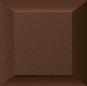 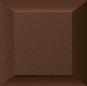 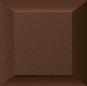 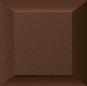 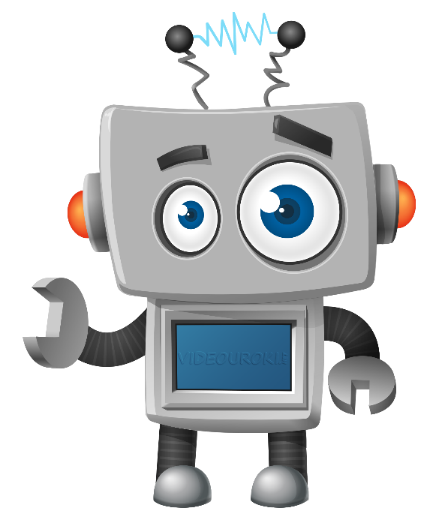 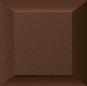 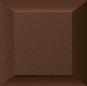 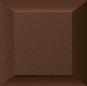 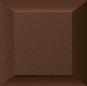 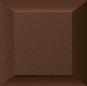 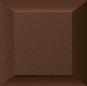 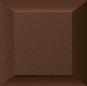 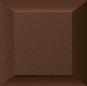 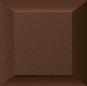 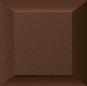 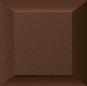 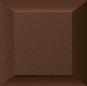 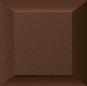 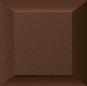 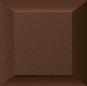 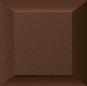 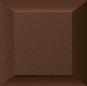 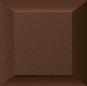 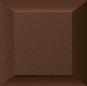 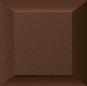 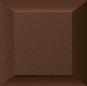 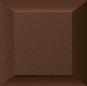 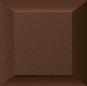 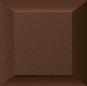 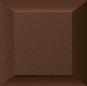 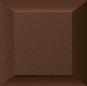 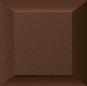 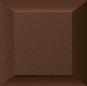 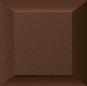 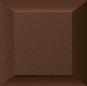 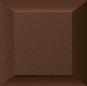 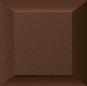 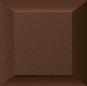 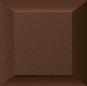 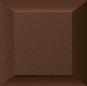 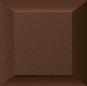 Решение:
– весит половинка квадратика.
– весит сердечко.
Ответ:
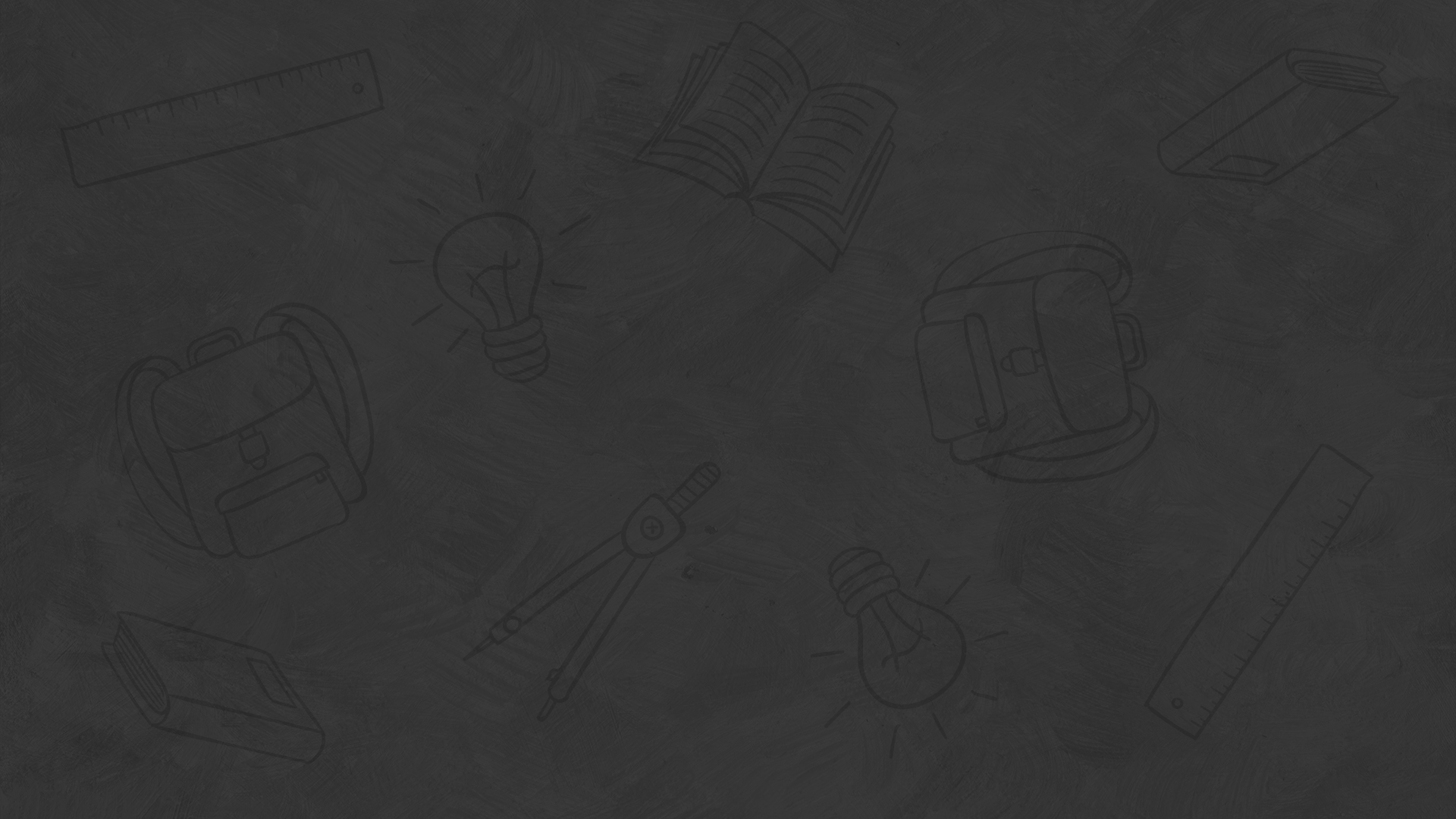 Итоги урока
Числовое выражение – это выражение, составленное из чисел, знаков арифметических действий и скобок.
Буквенное выражение – это выражение, которое составлено из чисел, букв, знаков арифметических действий и скобок.
Правило, записанное в виде равенства двух буквенных выражений, называется формулой.